ZBUDOWANIE ŚCIEŻKI EDUKACYJNEJ
KELNER
2
CZYM JEST ŚCIEŻKA EDUKACYJNA?
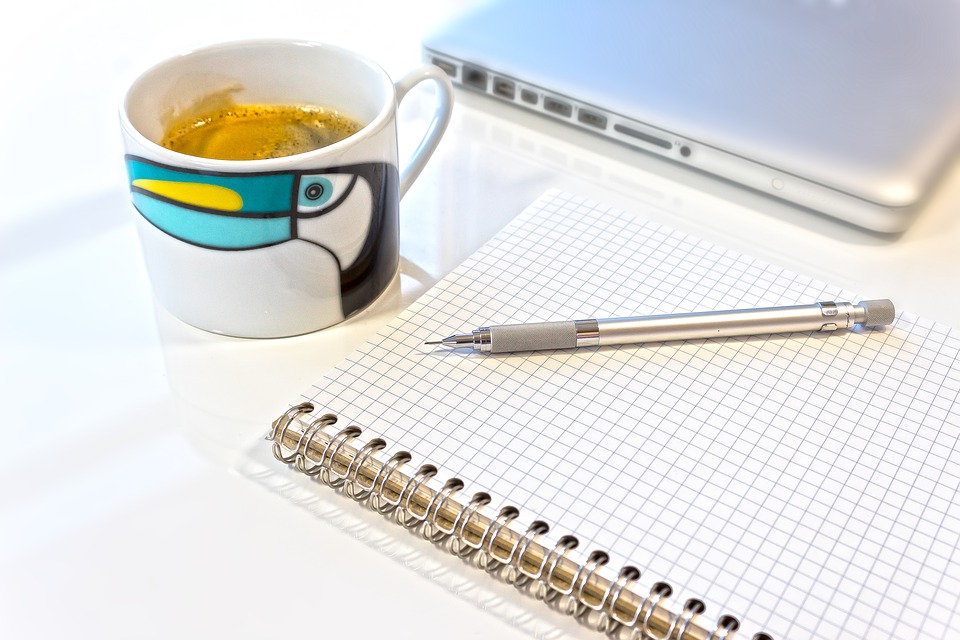 ŚCIEŻKA EDUKACYJNA to układ etapów kształcenia prowadzący do uzyskania określonej profesji lub osiągnięcia wyższej pozycji zawodowej.
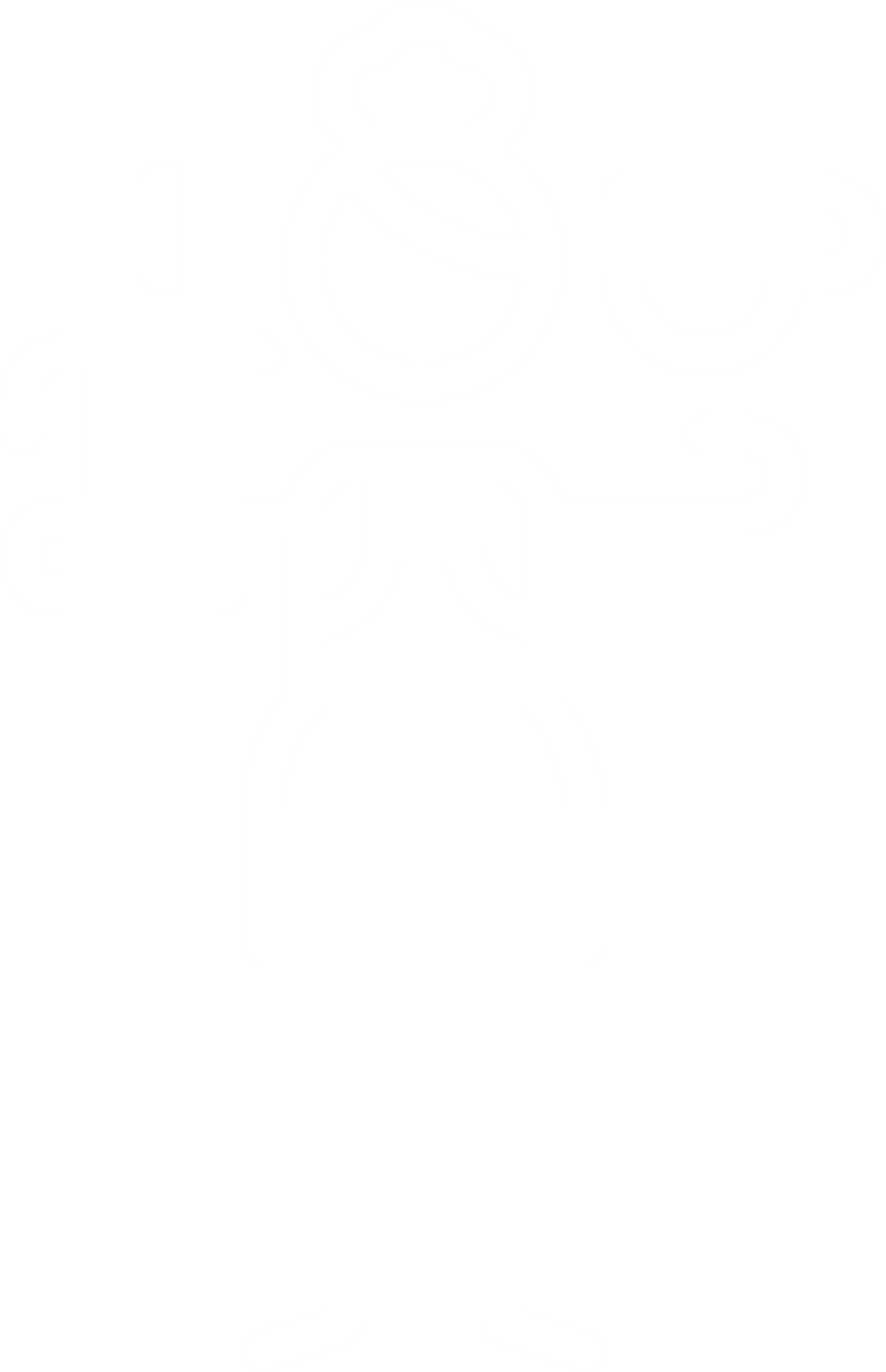 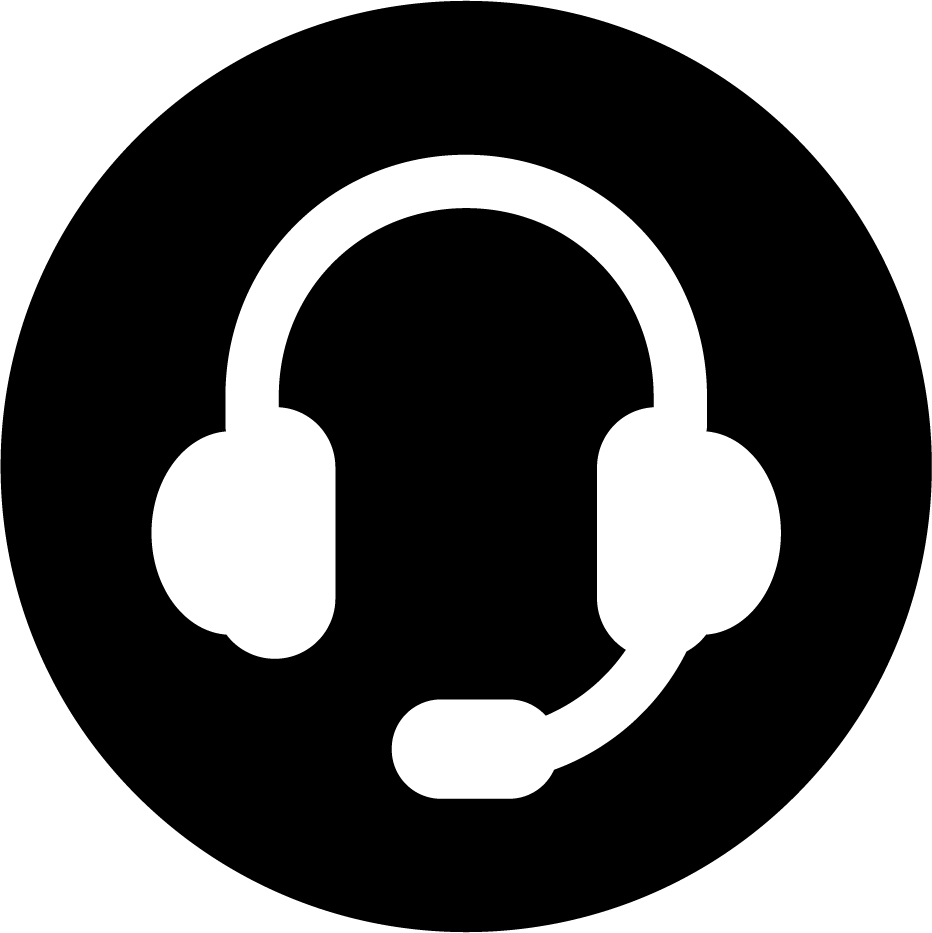 PODCAST 
nagranie nr 1
2
CZYM JEST ŚCIEŻKA EDUKACYJNA?
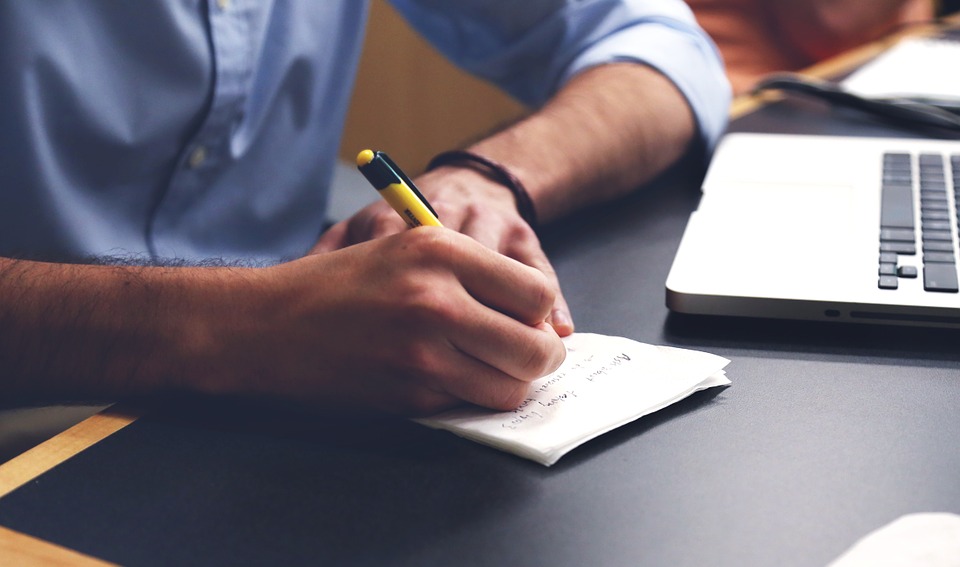 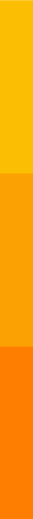 ŚCIEŻKA EDUKACYJNA KELNERA: MŁODZIEŻ
Aby zostać kelnerem, uczeń:
kończy 8-klasową szkołę podstawową,
kończy 5-letnie technikum w zawodzie kelner,
oraz w trakcie trwania nauki w technikum musi zdać egzaminy kwalifikacyjne z przynależnych do tego zawodu kwalifikacji.
3
CZYM JEST ŚCIEŻKA EDUKACYJNA?
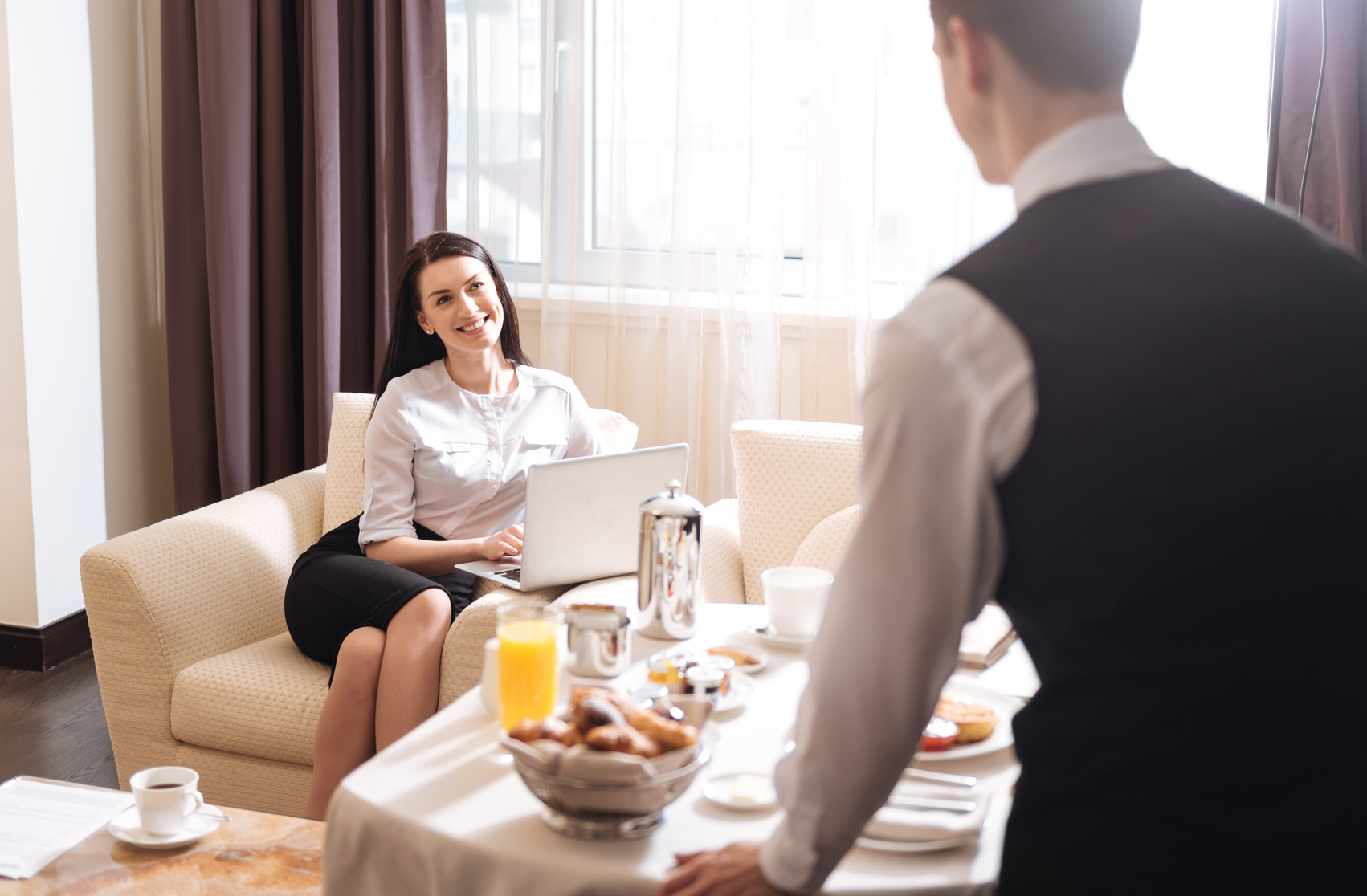 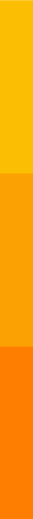 ŚCIEŻKA EDUKACYJNA KELNERA: DOROSŁY
Dorosły sam decyduje o swojej karierze zawodowej, która może obejmować kolejno:
dostosowanie kwalifikacji do rzeczywistych wymagań związanych ze stanowiskiem pracy, 
rozszerzanie kwalifikacji.
4
CZYM JEST ŚCIEŻKA EDUKACYJNA?
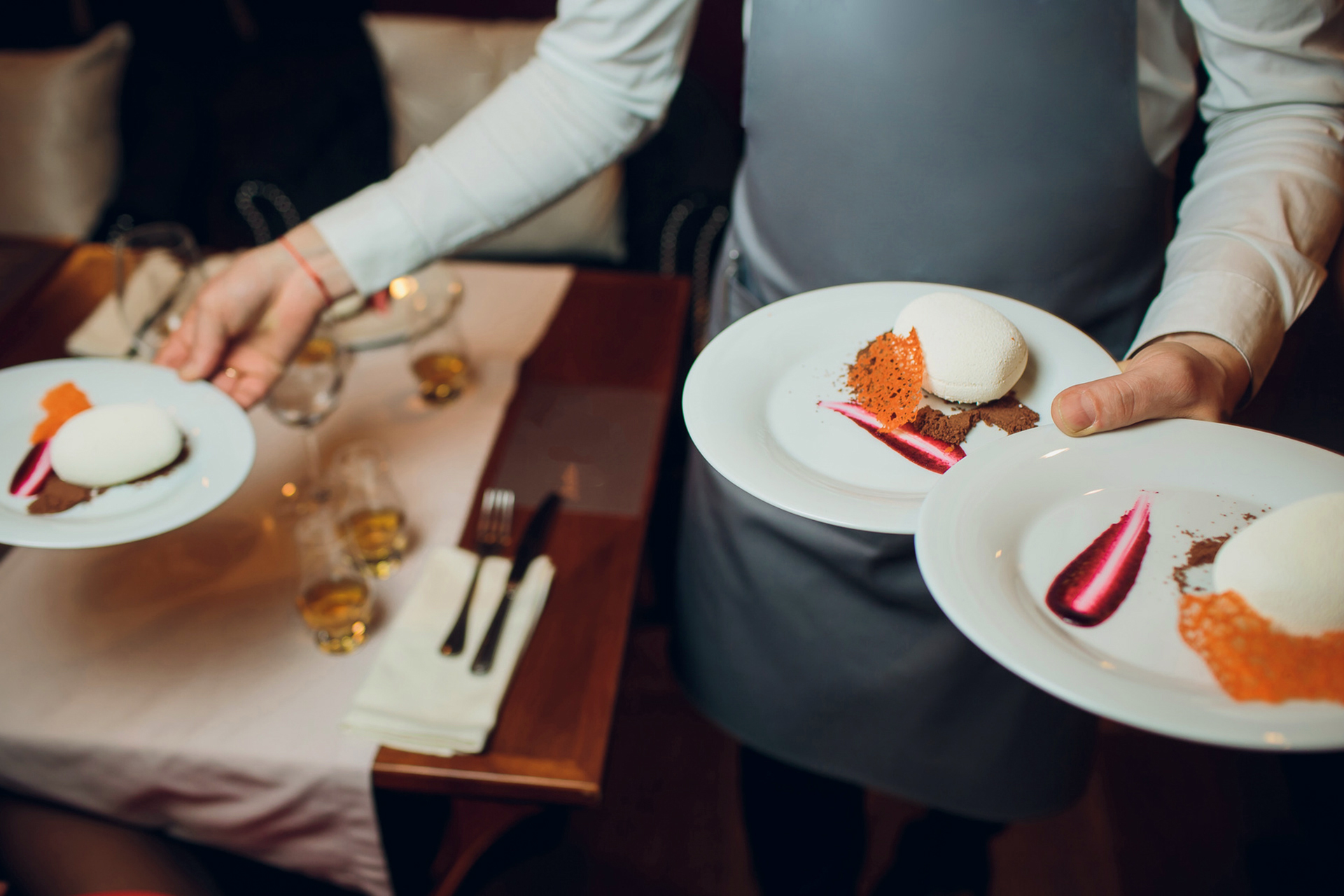 ŚCIEŻKA EDUKACYJNA KELNERA: DOROSŁY
Osoba dorosła, która chciałaby zostać wykwalifikowanym kelnerem, może:
ukończyć kursy kwalifikacyjne w zakresie kwalifikacji przynależnych do zawodu kelnera (TG.10, TG.11) i potwierdzić te kwalifikacje egzaminem zawodowym lub,
zdobyć doświadczenie zawodowe, pracując jako kelner bez kwalifikacji przynajmniej 2 lata lub,
ukończyć kierunkową szkołę policealną oraz liceum ogólnokształcące dla dorosłych i potwierdzić kwalifikacje TG.10, TG.11 egzaminem zawodowym lub,
mając wykształcenie ukończyć kursy kelnerskie I i II stopnia.
5
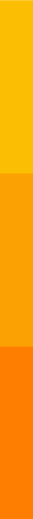 CZYM JEST ŚCIEŻKA EDUKACYJNA?
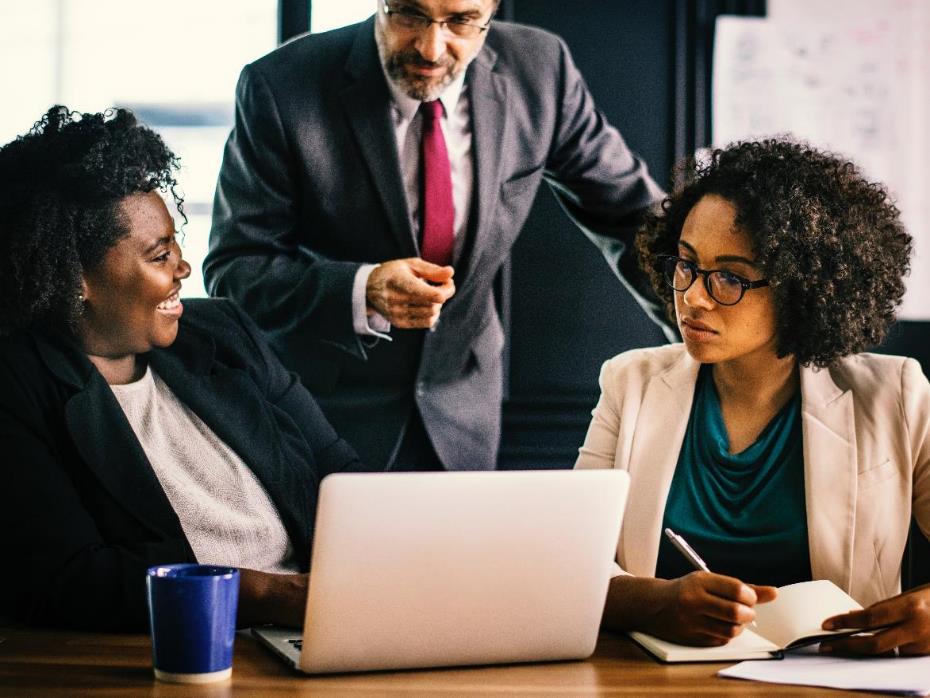 ŚCIEŻKA EDUKACYJNA KELNERA
Osoba dorosła pracująca w zawodzie, która chciałaby poszerzyć  kwalifikacje, może ukończyć różne kursy doskonalące i szkolenia, które pozwolą na poszerzenie kwalifikacji zawodowych i profesjonalne wykonywanie dodatkowych zadań. 
W dynamicznie zmieniającej się rzeczywistości wszyscy musimy edukować się, aby odnaleźć swoje miejsce na rynku pracy (uczenie się przez całe życie).
6
CZYM JEST ŚCIEŻKA EDUKACYJNA?
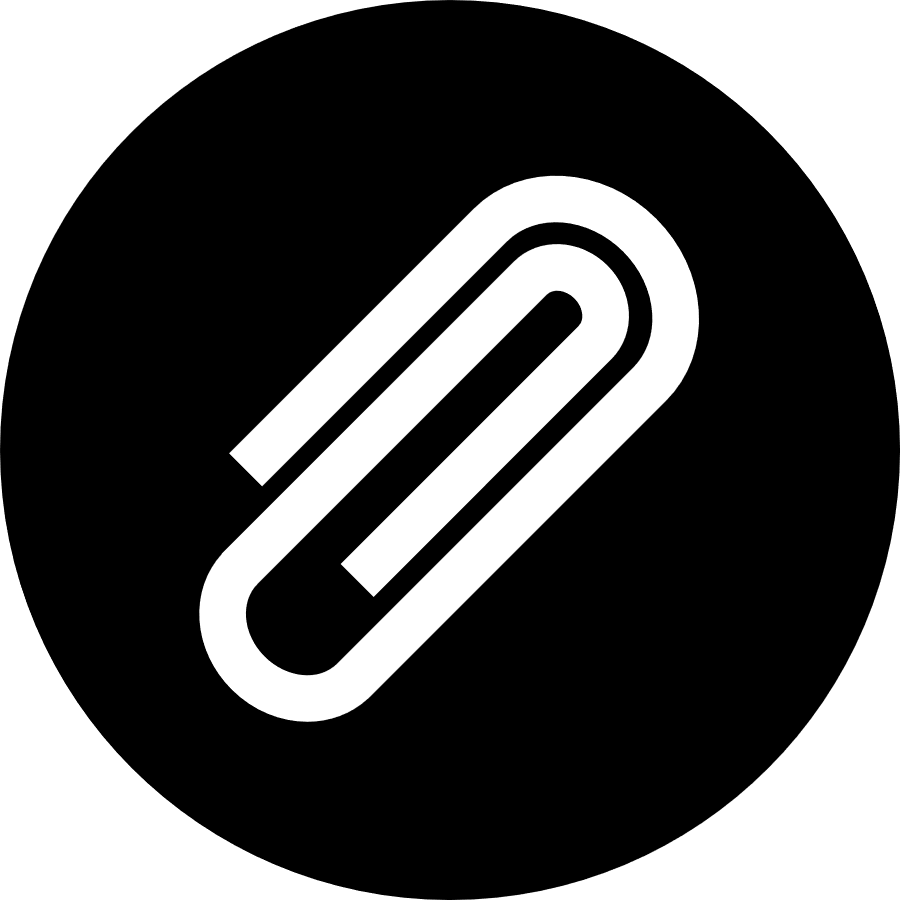 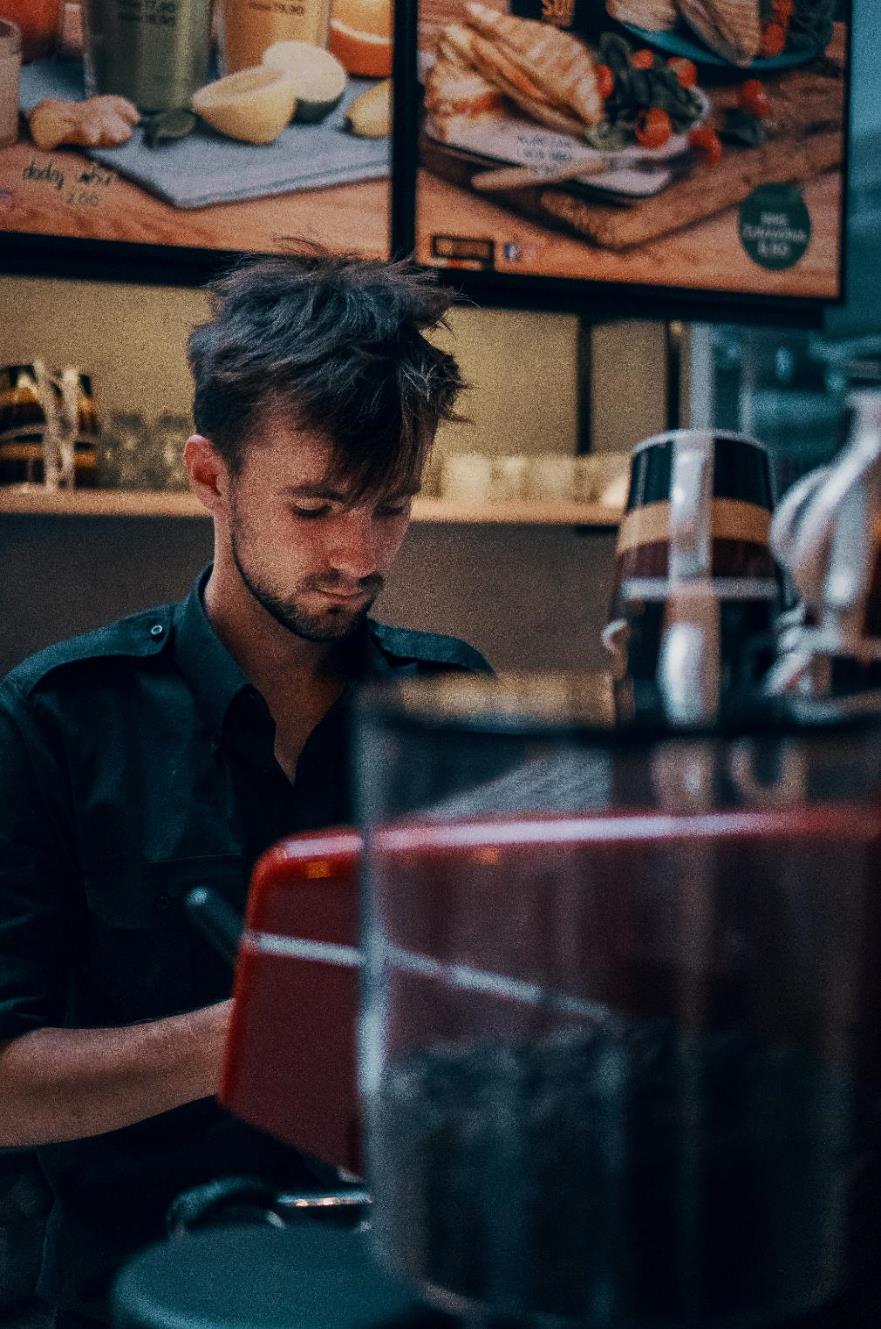 ŚCIEŻKA EDUKACYJNA KELNERA
Aby realizować własny plan rozwoju edukacyjno-zawodowego w zawodzie kelner, niezbędne jest rozwijanie umiejętności samorealizacji i samooceny. Oprócz tego istotne są odpowiedzi na następujące pytania:
Co rzeczywiście chcę robić w przyszłości? 
Czy myślę o pracy w swoim zawodzie, czy  też o przekwalifikowaniu się? 
Czy chcę pracować w dużej hotelowej restauracji, czy w niewielkim ale dobrym lokalu?
ZAŁĄCZNIK
Karta pracy 1
7
SPORZĄDZENIE PLANU ROZWOJU EDUKACYJNO – ZAWODOWEGO
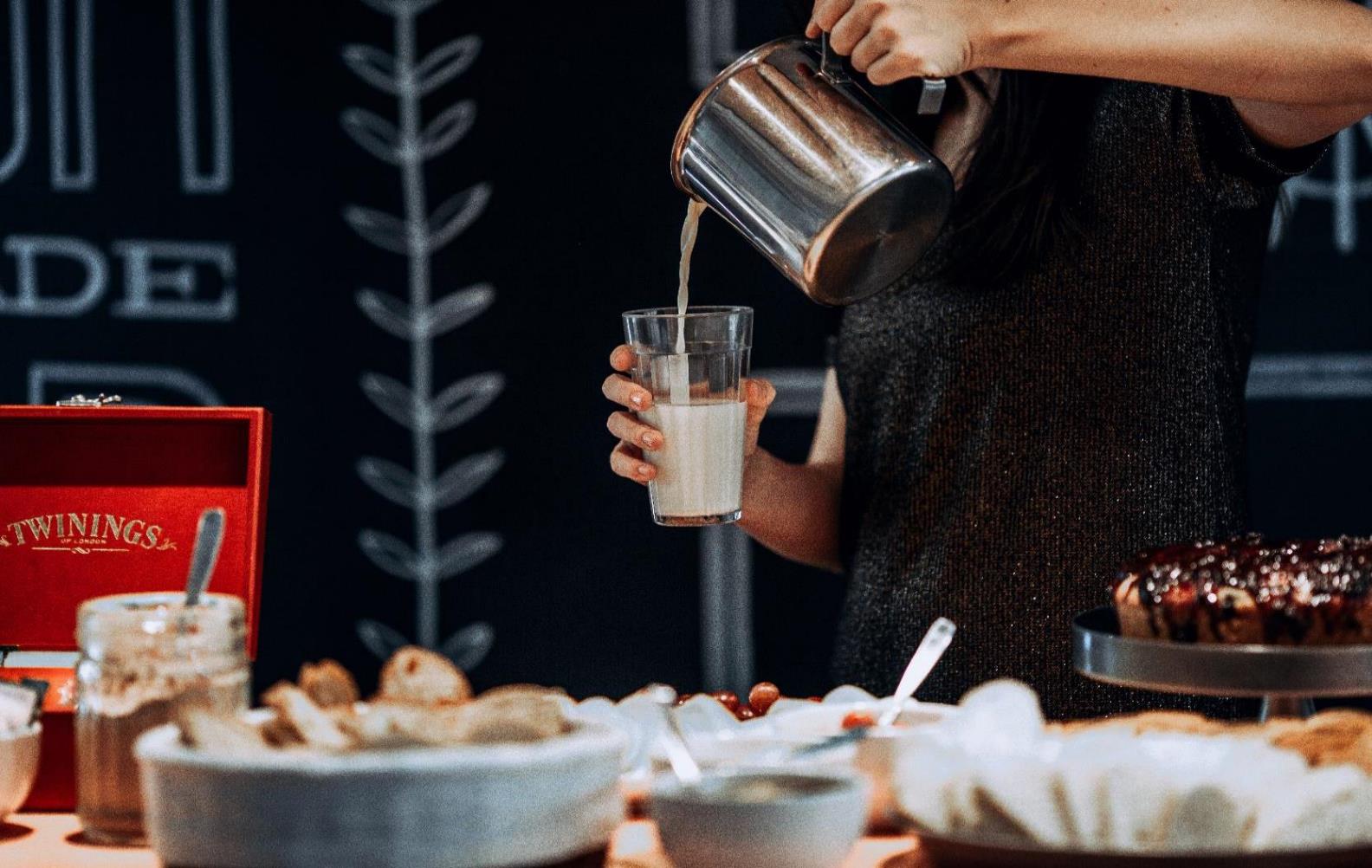 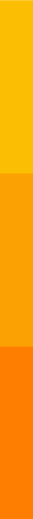 KIERUNEK I PLAN ROZWOJU ZAWODOWEGO 
ZALEŻY RÓWNIEŻ OD PRACODAWCY

Z punktu widzenia pracodawcy NADRZĘDNYM kierunkiem rozwoju zawodowego kelnerów jest wizja i misja rozwoju firmy oraz podniesienie jakości świadczonych usług. 
W stosunku do pracownika jest to zbiór działań zmierzających do rozpoznania i zweryfikowania jego potrzeb, aspiracji oraz możliwości, a następnie skonstruowania ciągu przedsięwzięć umożliwiających jego samorealizację i znaczący wkład  w rozwój i standardy funkcjonowania zakładu gastronomicznego lub hotelu.
8
SPORZĄDZENIE PLANU ROZWOJU EDUKACYJNO – ZAWODOWEGO
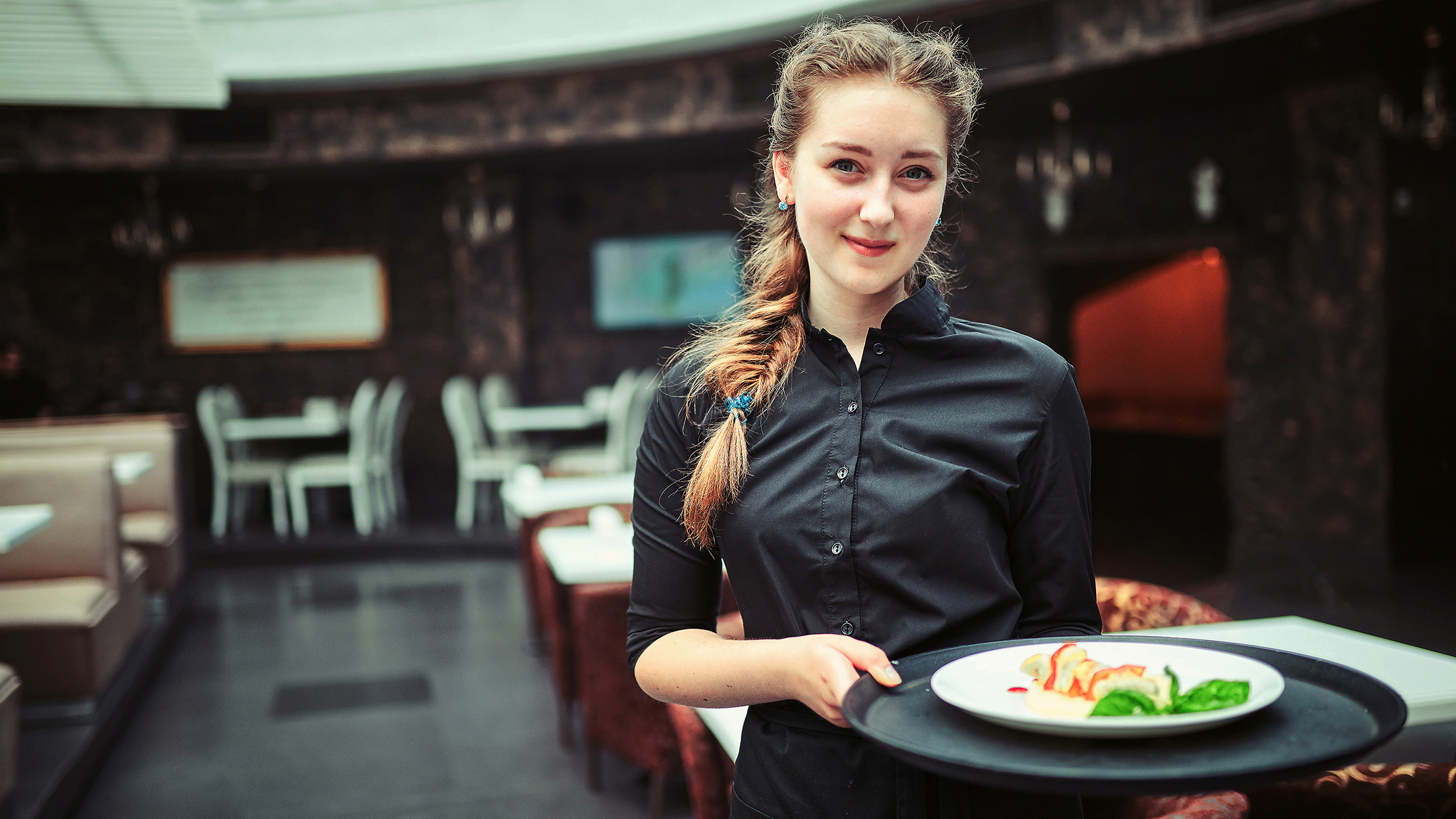 SPORZĄDZENIE PLANU POLEGA NA:
określaniu kolejnych celów (np. stanowisk pracy, kwalifikacji lub kompetencji) jako możliwych do osiągnięcia na danym stanowisku lub pozycji zawodowej,
wskazywaniu na niezbędne doświadczenie zawodowe,
precyzyjnym określeniu czasoprzestrzeni, w której możliwe jest osiągnięcie wytyczonego celu np. zajęcie danego stanowiska,
uwzględnieniu czynników społecznych  oraz procesów rozwojowych, którym podlega każdy człowiek (wiek, zdrowie zobowiązania rodzinne, potrzeby i możliwości firmy itp.).
9
SPORZĄDZENIE PLANU ROZWOJU EDUKACYJNO – ZAWODOWEGO
W planie rozwoju zawodowego kelnera należy uwzględnić umiejętności zawodowe, jakie już się posiada oraz te, które są konieczne do uzupełnienia.
UMIEJĘTNOŚCI TE WYMAGAJĄ STAŁEGO DOSKONALENIA ZGODNIE ZE ZMIENIAJĄCYMI SIĘ TRENDAMI, MODĄ I ROZWOJEM TECHNOLOGII.
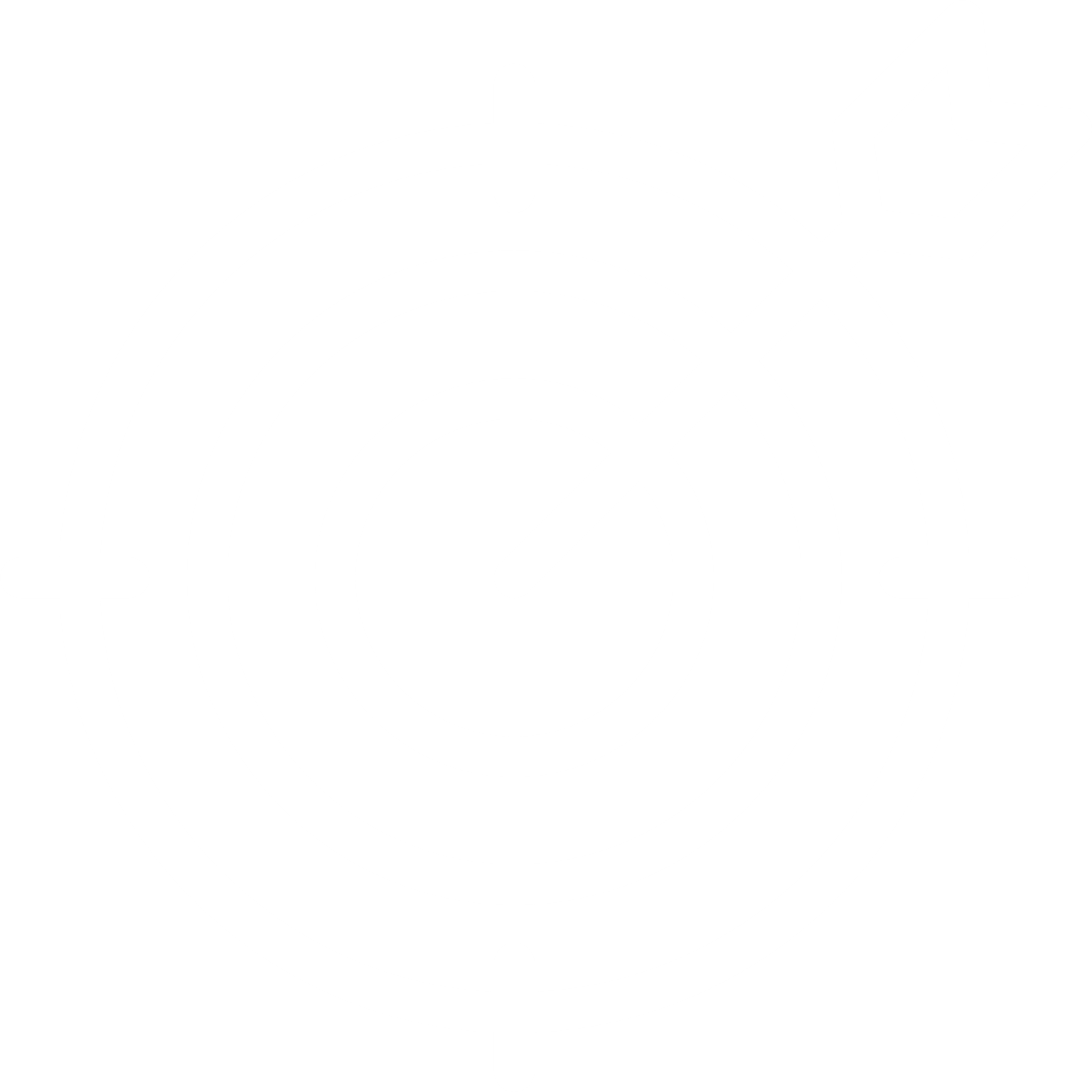 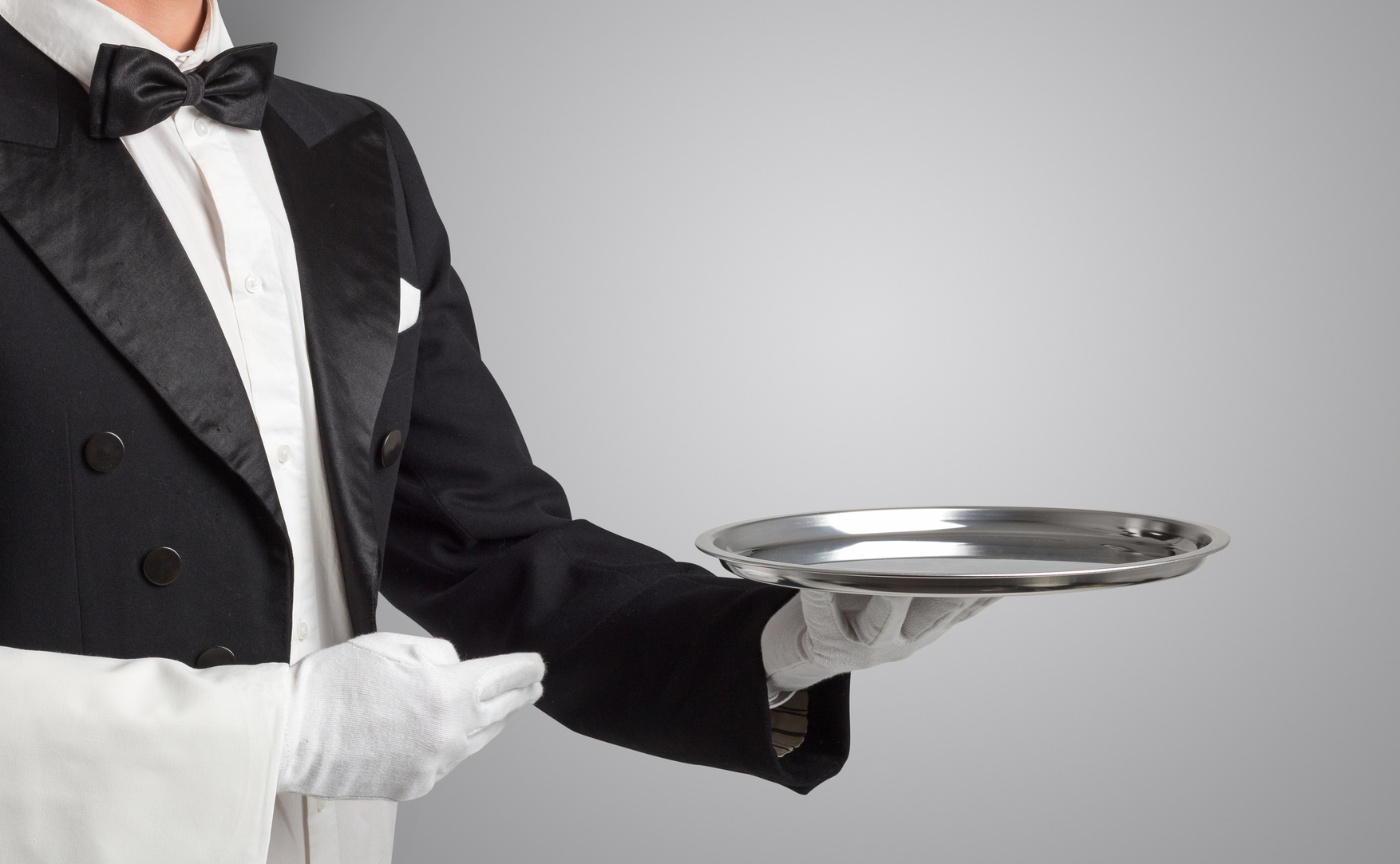 Podstawowe umiejętności kelnera to:
przygotowywanie sal konsumpcyjnych do obsługi gości,
wykonywanie czynności związanych z obsługą gości,
rozliczanie usług kelnerskich.
10
DRESS CODE W ZAWODZIE – UNIFORM, CZY STRÓJ SŁUŻBOWY
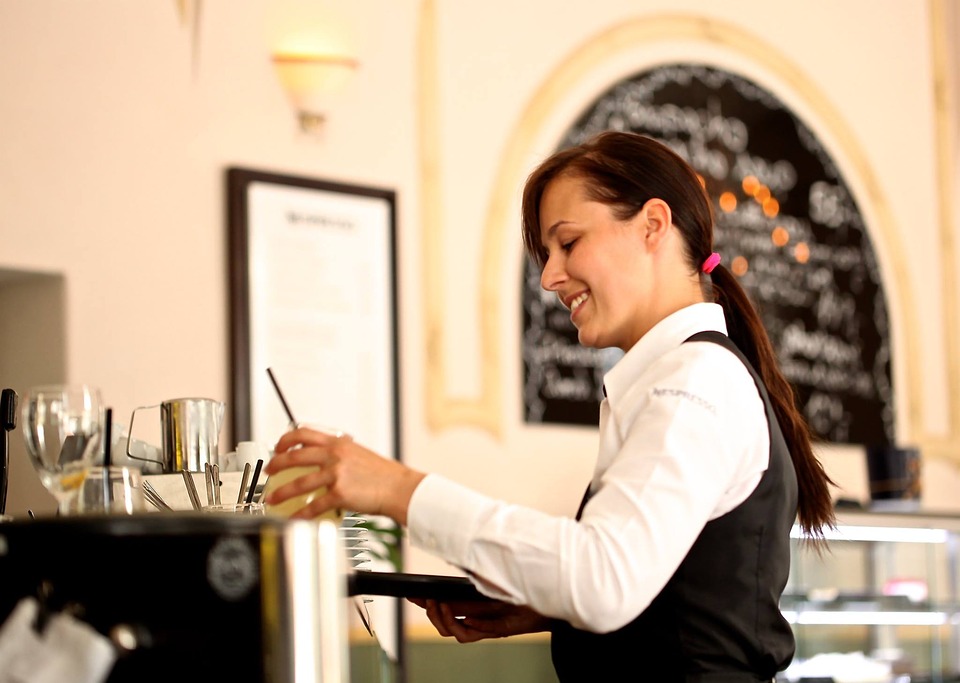 KELNERKA
czarna spódnica
biała koszula lub bluzka
rajstopy
zapaska kelnerska
czarne buty z zasłoniętymi noskami i piętami
biżuteria: obrączka, klasyczny zegarek.
11
DRESS CODE W ZAWODZIE – UNIFORM, CZY STRÓJ SŁUŻBOWY
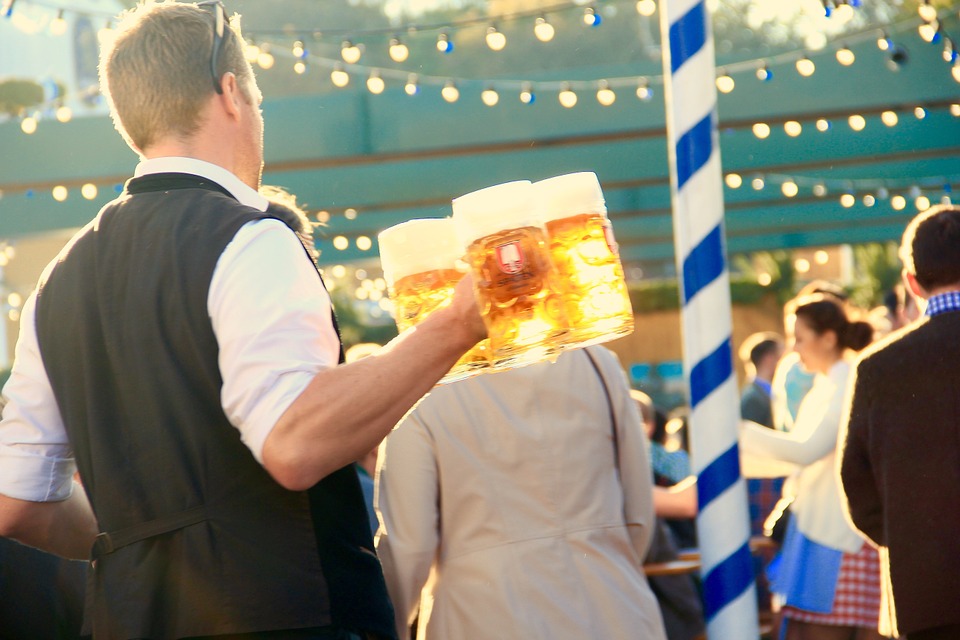 KELNER
czarne spodnie
czarne buty
biała koszula
muszka
kamizelka lub marynarka,
zapaska kelnerska
biżuteria : obrączka, klasyczny zegarek.
12
WIZERUNEK SYLWETKI KELNERA/ KELNERKI
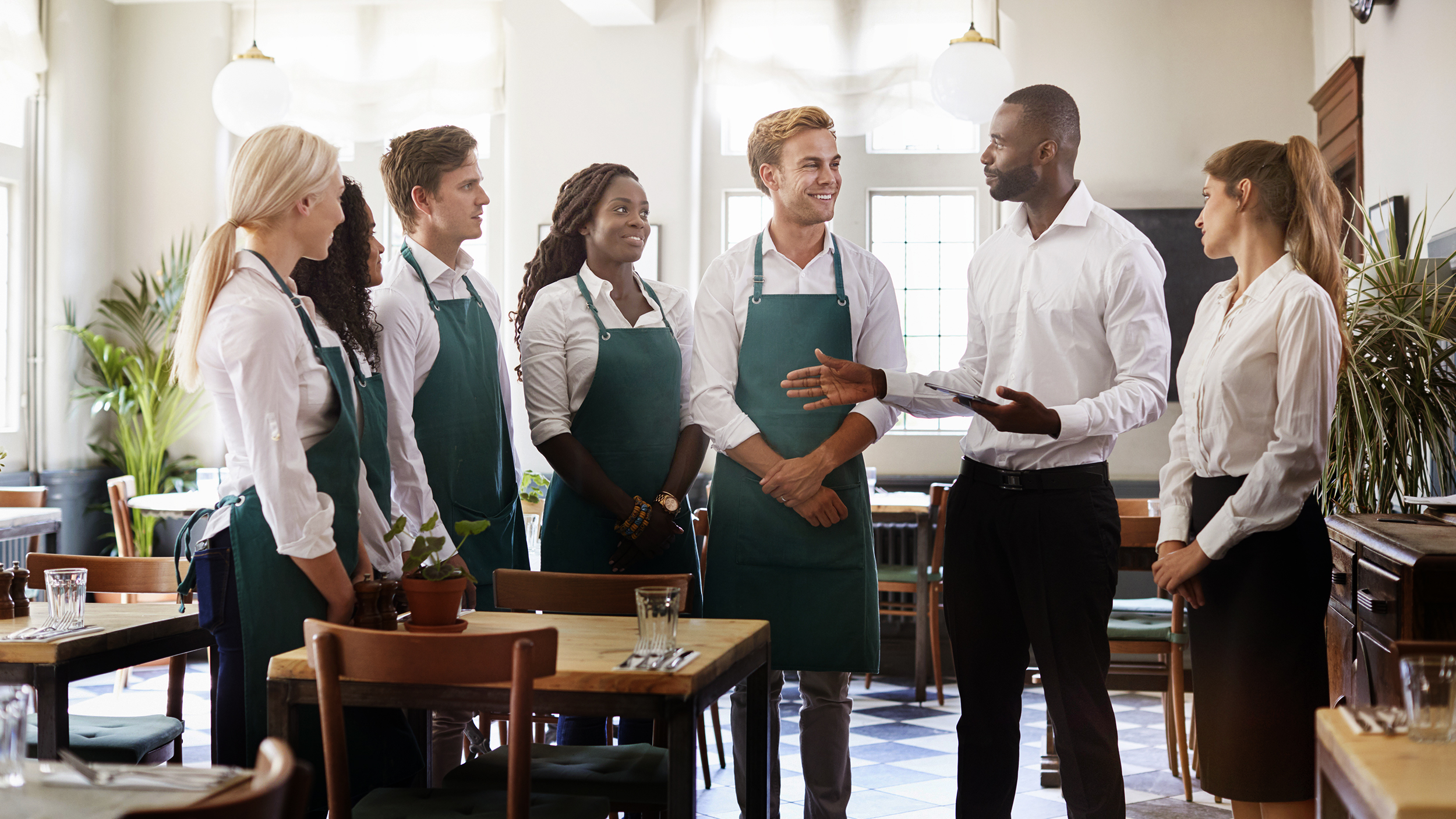 NA WIZERUNEK KELNERA/ KELNERKI MAJĄ WPŁYW
zadbana, elegancka i przyjazna postawa
sposób poruszania się
delikatny uśmiech na twarzy
przyjazny stosunek do gości
naturalność w zachowaniu i komunikowaniu się z klientami
13
WYPOSAŻENIE ZAWODOWE KELNERA
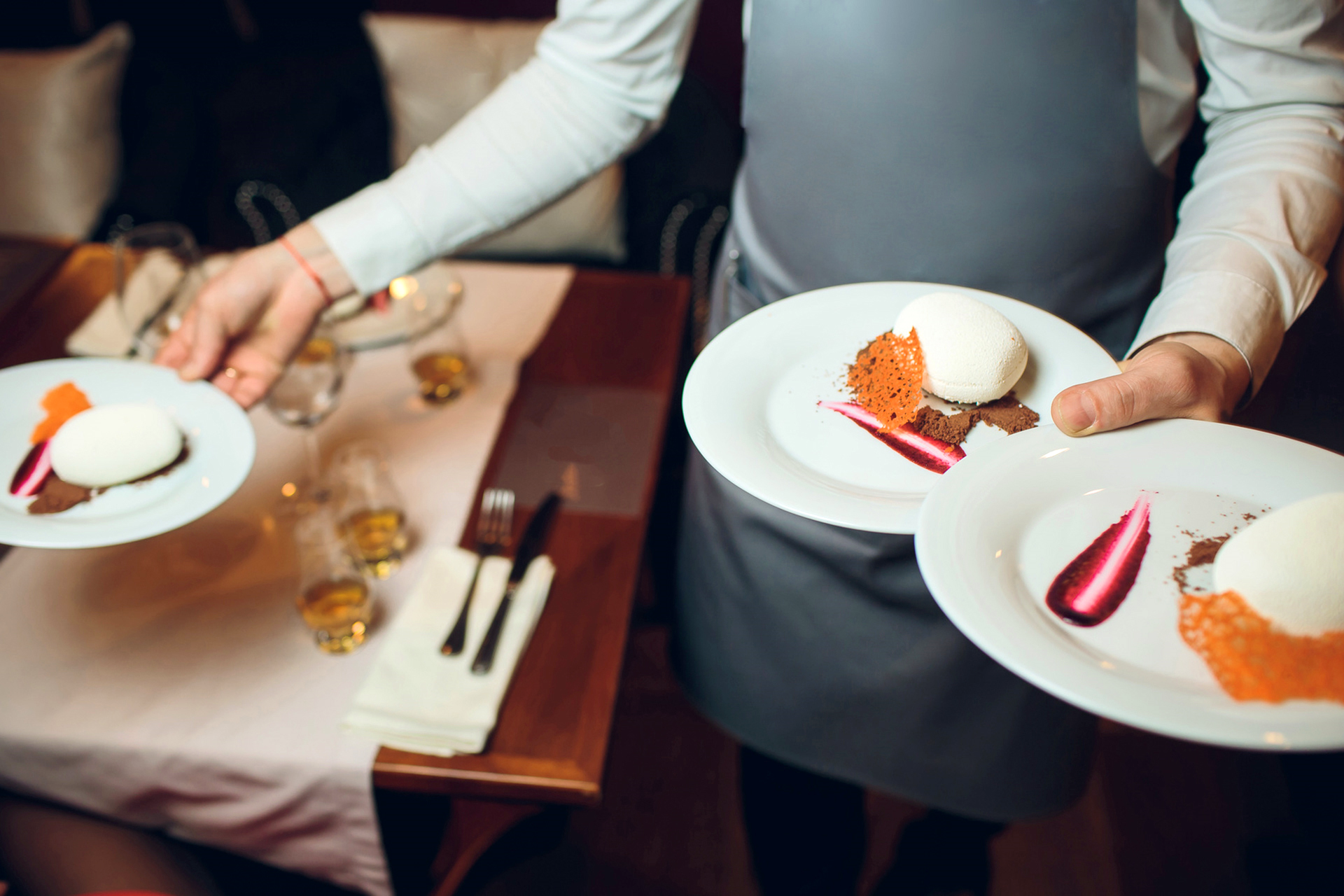 DO PODSTAWOWEGO WYPOSAŻENIA ZAWODOWEGO KELNERA NALEŻĄ
serweta kelnerska
scyzoryk uniwersalny – trybuszon
narzędzia do przyjmowania zamówień gości
zapałki lub zapalniczka
płatnik kelnerski lub portfel na pieniądze
identyfikator
14
PROJEKCJA ŚCIEŻKI EDUKACYJNO – ZAWODOWEJ KELNERA
POMOCNIK KELNERA
KELNER
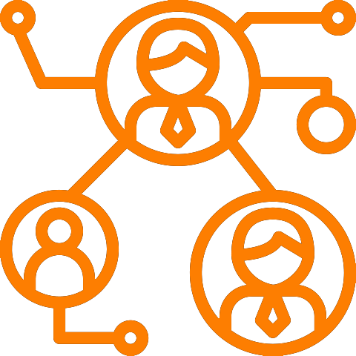 STARSZY KELNER – HEAD WAITER
KIEROWNIK SALI – SUPERVISOR
KIEROWNIK RESTAURACJI
KIEROWNIK GASTRONOMII (W SIECI LUB HOTELU)
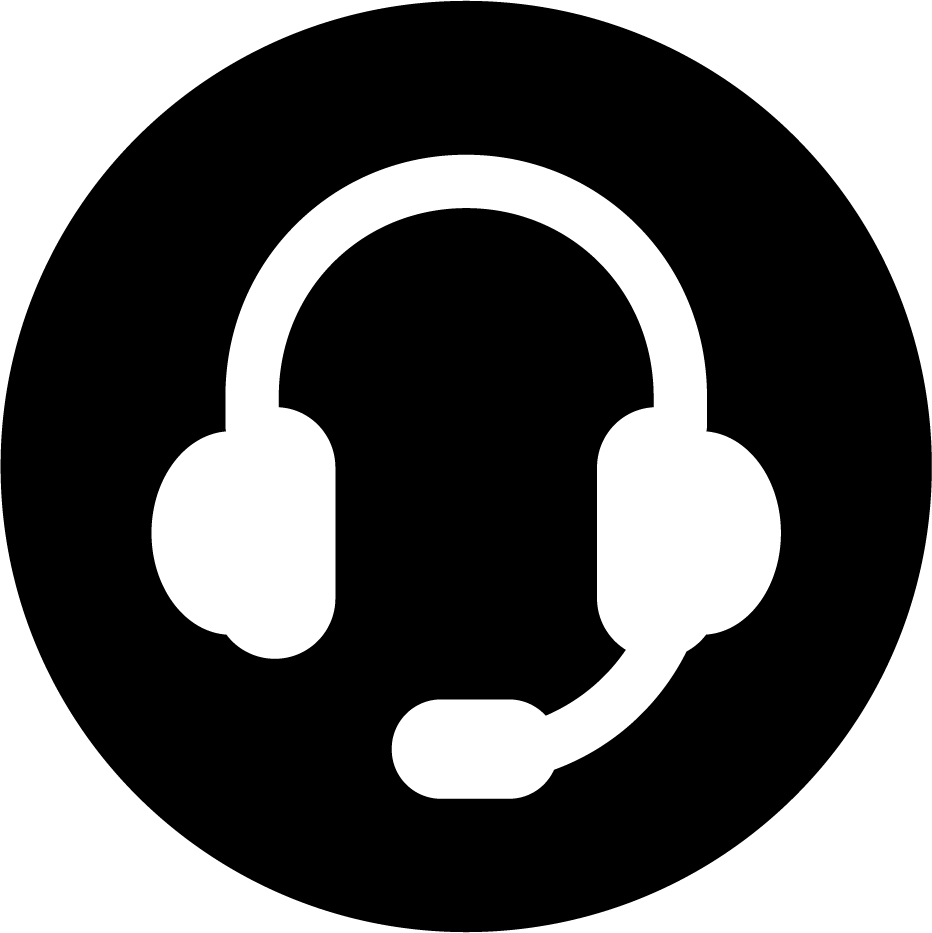 PODCAST 
nagranie nr 1
15
PROJEKCJA ŚCIEŻKI EDUKACYJNO – ZAWODOWEJ KELNERA
POMOCNIK KELNERA
Filetowanie ryb na sali restauracyjnej
KELNER
Kelnerski savoir-vivre I i II st.
Kurs baristyczny I i II st.
W ŚWIADOMEJ REALIZACJI ŚCIEŻKI EDUKACYJNO-ZAWODOWEJ OBECNE JEST USTAWICZNE SAMODOSKONALENIE PODCZAS KURSÓW I SZKOLEŃ.
STARSZY KELNER – HEAD WAITER
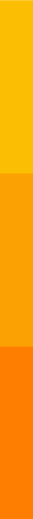 Kurs hydro-sommelierski
Kurs kelnerski I i II st.
KIEROWNIK SALI – SUPERVISOR
Kurs sommelierski
Tranżerowanie drobiu
KIEROWNIK RESTAURACJI
Profesjonalny kelner bankietowy
Kelner doradcą kulinarnym
KIEROWNIK GASTRONOMII (W SIECI LUB HOTELU)
16
PODNOSZENIE KWALIFIKACJI PRZEZ DOROSŁYCH
ZASADY PLANOWANIA ŚCIEŻKI KARIERY EDUKACYJNO-ZAWODOWEJ
zbieranie i analizowanie informacji o sobie – poznanie swoich możliwości, zdolności, umiejętności i zainteresowań, określenie swoich predyspozycji, wartości,
określenie rodzaju poszukiwanej pracy,
rozpoznanie rynku pracy,
kreowanie celów,
określenie drogi realizacji celów,
zapewnienie sobie informacji zwrotnej o skuteczności swojego działania.
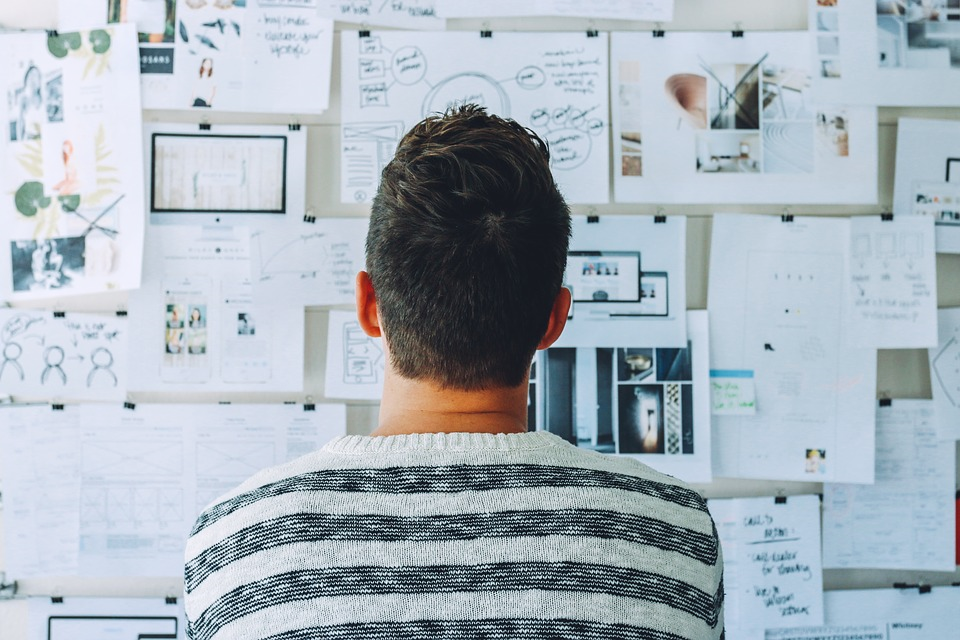 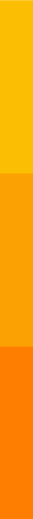 17
PODNOSZENIE KWALIFIKACJI PRZEZ DOROSŁYCH
W KSZTAŁCENIU DOROSŁYCH NALEŻY WZIĄĆ POD UWAGĘ NASTĘPUJĄCE FAKTY:
dorosły jest autonomiczny i samodzielnie kieruje procesem uczenia się,
ma mniej lub bardziej bogate doświadczenie zawodowe,
potrzeby uczenia się dorosłych wynikają ze zmiennych ról społecznych i warunków zatrudnienia,
dorośli zorientowani są na problem, a nie na przedmiot,
dorośli mają swoistą, wewnętrzną motywację.
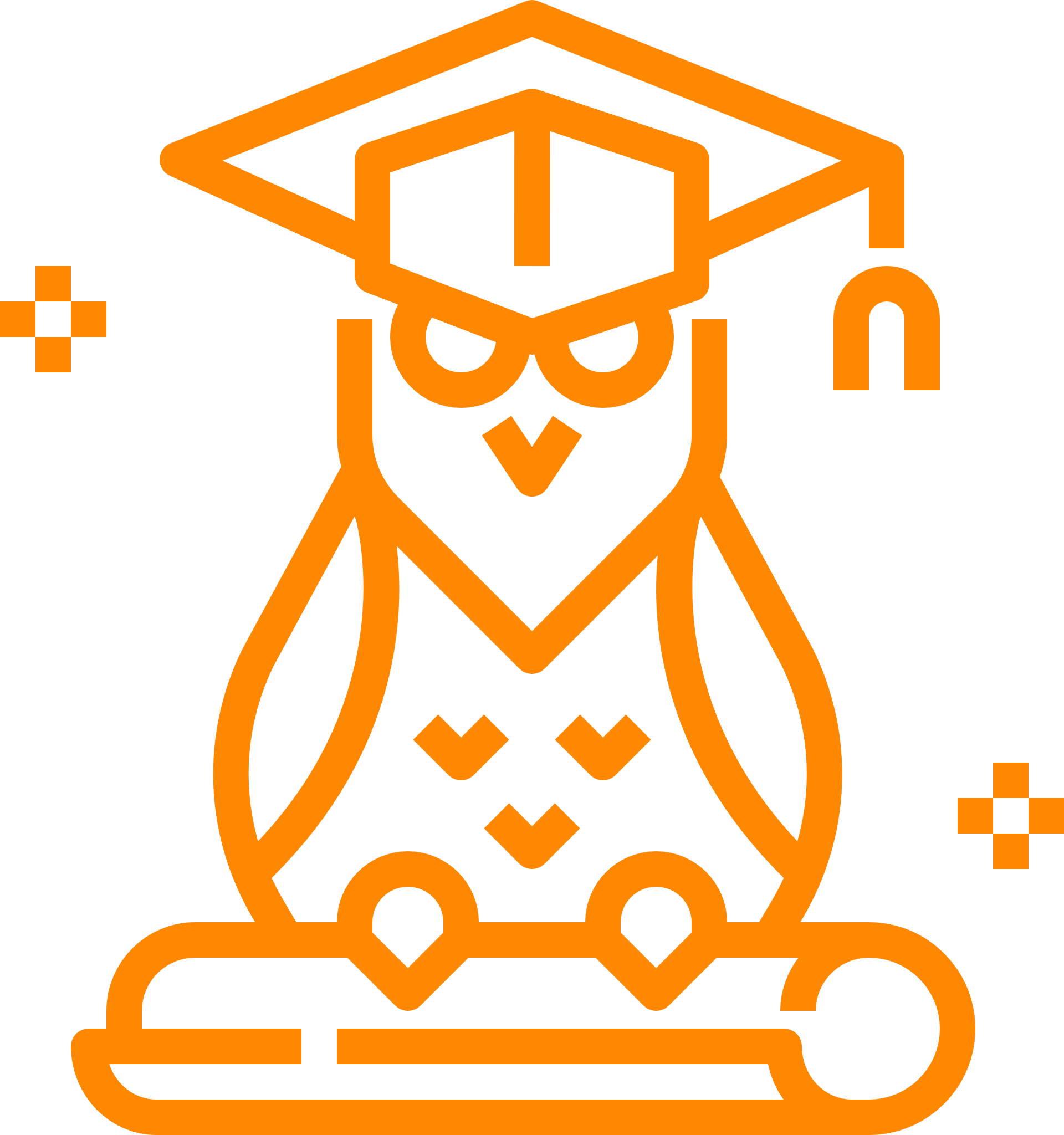 18
PODNOSZENIE KWALIFIKACJI PRZEZ DOROSŁYCH
CECHY UCZĄCYCH SIĘ DOROSŁYCH:
różny poziom doświadczenia życiowego i zawodowego oraz różny wiek,
zróżnicowana aktywność edukacyjna,
odmienne przyzwyczajenia dotyczące stylów, technik i umiejętności uczenia się,
ukształtowane już przyzwyczajenia zawodowe i postawy wobec pracy, 
brak czasu wynikający z obowiązków zawodowych i rodzinnych,
praktyczny wymiar decyzji dotyczącej rozwoju zawodowego lub rozpoczęcia nauki, 
umiejętność myślenia abstrakcyjnego,
zdolność do długotrwałej koncentracji uwagi.
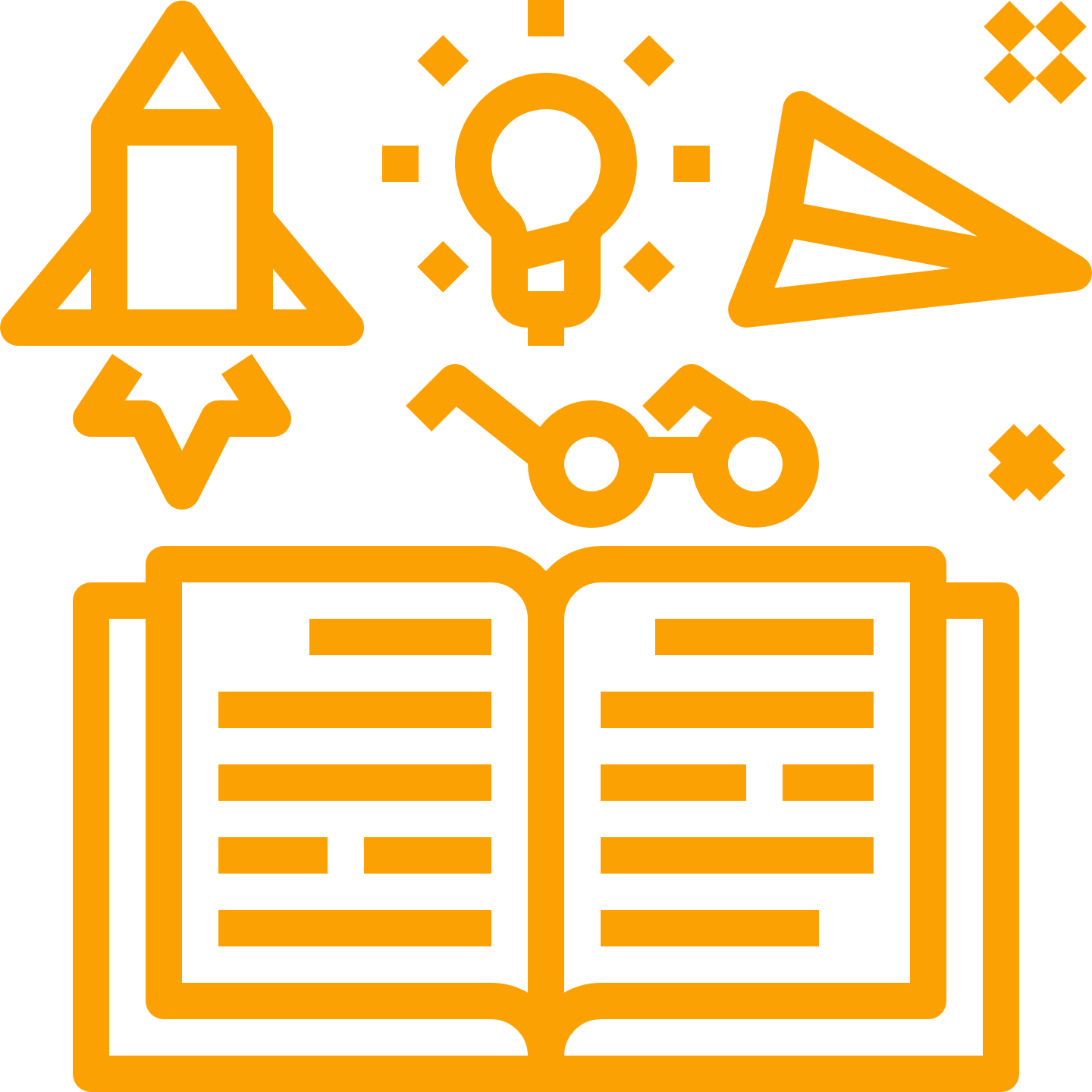 19
PODNOSZENIE KWALIFIKACJI PRZEZ DOROSŁYCH
UCZĄCY SIĘ DOROŚLI OSIĄGAJĄ LEPSZE EFEKTY, GDY PRACUJĄC W ZESPOLE:

mogą wypowiadać się bez obaw o krytykę,
mogą popełniać błędy,
mają wpływ na przebieg szkolenia, widzą praktyczny i wymierny aspekt  podnoszenia kwalifikacji (np. awans zawodowy lub finansowy w pracy),
są akceptowani w środowisku, w którym się uczą, 
są aktywnie zaangażowani w proces uczenia się dzieląc się pomysłami, wrażeniami i wariantami rozwiązań,
rozumieją wartość i znaczenie tego, czego się uczą, 
na szkoleniu rozwiązują rzeczywiste problemy, a nie tylko realizują treści teoretyczne, 
mają możliwość odwoływania się do własnego doświadczenia.
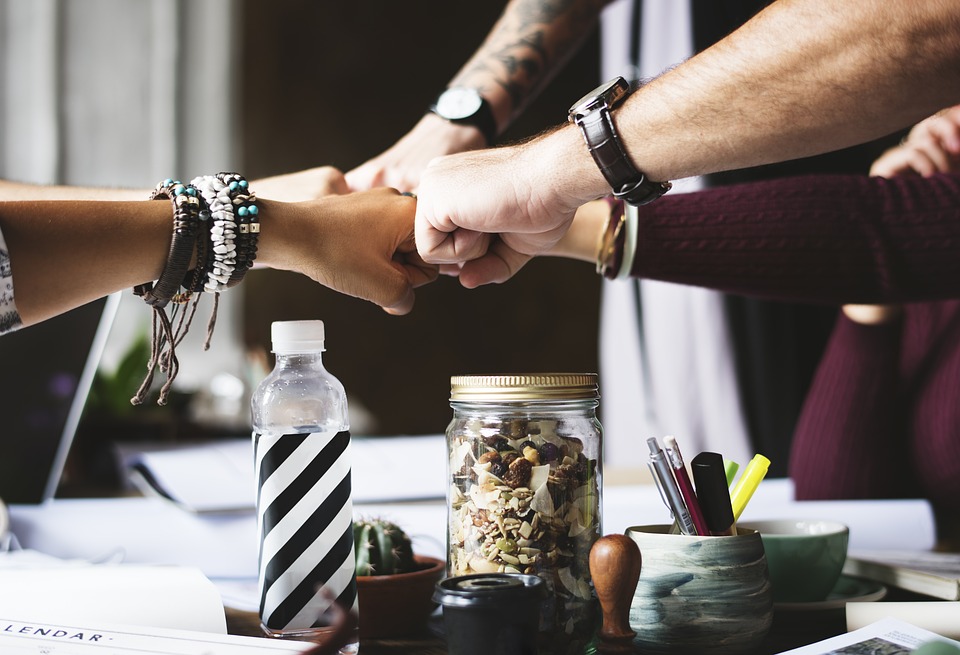 20
PODNOSZENIE KWALIFIKACJI PRZEZ DOROSŁYCH
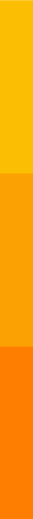 ZASADY KSZTAŁCENIA DOROSŁYCH
Podobne do zasad nauczania-uczenia się młodzieży, należy jednak pamiętać, że dorośli są bardziej ukierunkowani na:
indywidualizm w nauczaniu,
konkretne cele kształcenia,
optymalne wykorzystanie czasu.
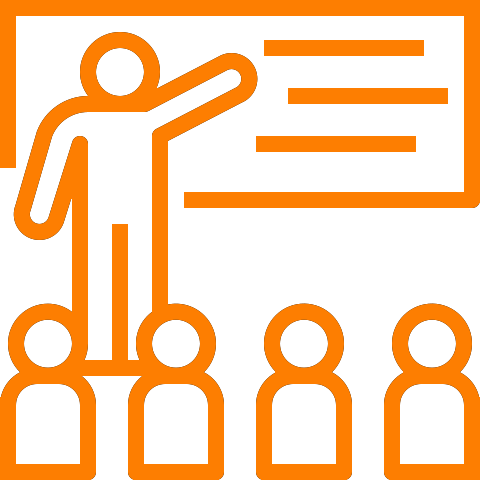 21
PODNOSZENIE KWALIFIKACJI PRZEZ DOROSŁYCH
SPECYFIKA NAUCZANIA – UCZENIA SIĘ DOROSŁYCH 
ukierunkowanie kształcenia na grupy docelowe,
krzyżowanie się perspektyw trenera i uczestnika,
bezpośrednia konfrontacja z treściami kształcenia,
wyraźny wpływ emocji i motywacji na proces nauczania-uczenia się,
duża potrzebie indywidualizacji,
wysoki udział samokształcenia i samodoskonalenia.
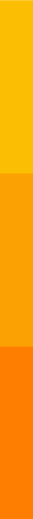 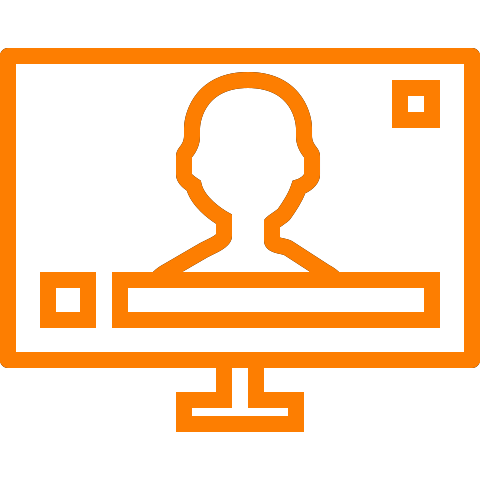 22
PODNOSZENIE KWALIFIKACJI PRZEZ DOROSŁYCH
Efektywna technika edukacyjna, zgodnie z którą osiągnięcie sukcesu w nauce związane jest z przejściem przez cztery kluczowe etapy przyswajania wiedzy:
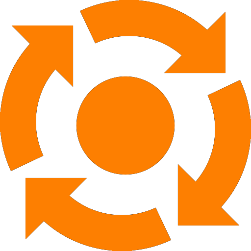 REFLEKSJA I OBSERWACJA
DOŚWIADCZENIEpoprzez konkretne przeżycie
TEORIAporządkowanie, uogólnianie informacji oraz wnioski
PRAKTYKAaktywne eksperymentowanie
CYKL KOLBA
Kolejność realizacji poszczególnych etapów kształcenia
 w CYKLU KOLBA jest dowolna. Jego efektywność jest osiągnięta w momencie zrealizowania wszystkich etapów.
23
PODNOSZENIE KWALIFIKACJI PRZEZ DOROSŁYCH
Obserwacja bezpiecznego podpalania owoców do deseru i podawania ich przez trenera.
Flambirowanie owoców pod okiem trenera podczas szkolenia.
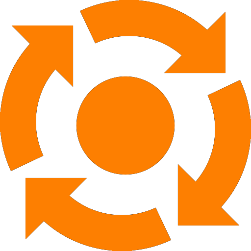 REFLEKSJA I OBSERWACJA
DOŚWIADCZENIEpoprzez konkretne przeżycie
TEORIAporządkowanie, uogólnianie informacji oraz wnioski
PRAKTYKAaktywne eksperymentowanie
CYKL KOLBA
Przykład: Nauka flambirowania owoców przy stoliku gości
Konfrontacja wiedzy o technicznym aspekcie flambirowania i jego znaczeniu w podnoszeniu walorów smakowych potraw.
Samodzielne flambirowanie owoców, warzyw, owoców morza i podawanie ich poza szkoleniem.
24
PODNOSZENIE KWALIFIKACJI PRZEZ DOROSŁYCH
BARIERY W UCZENIU SIĘ DOROSŁYCH
duża wrażliwość na krytykę,
brak pewności siebie – obawa przed niepowodzeniem, ośmieszeniem się na forum grupy,
zaniżona lub zawyżona samoocena,
brak zainteresowania,
brak motywacji.
brak lub mało widoczne korzyści z realizowanego szkolenia,
brak umiejętności budowania relacji interpersonalnych.
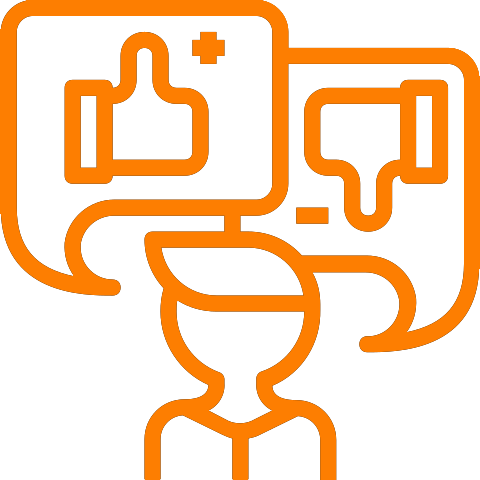 25
KSZTAŁCENIE DOROSŁYCH
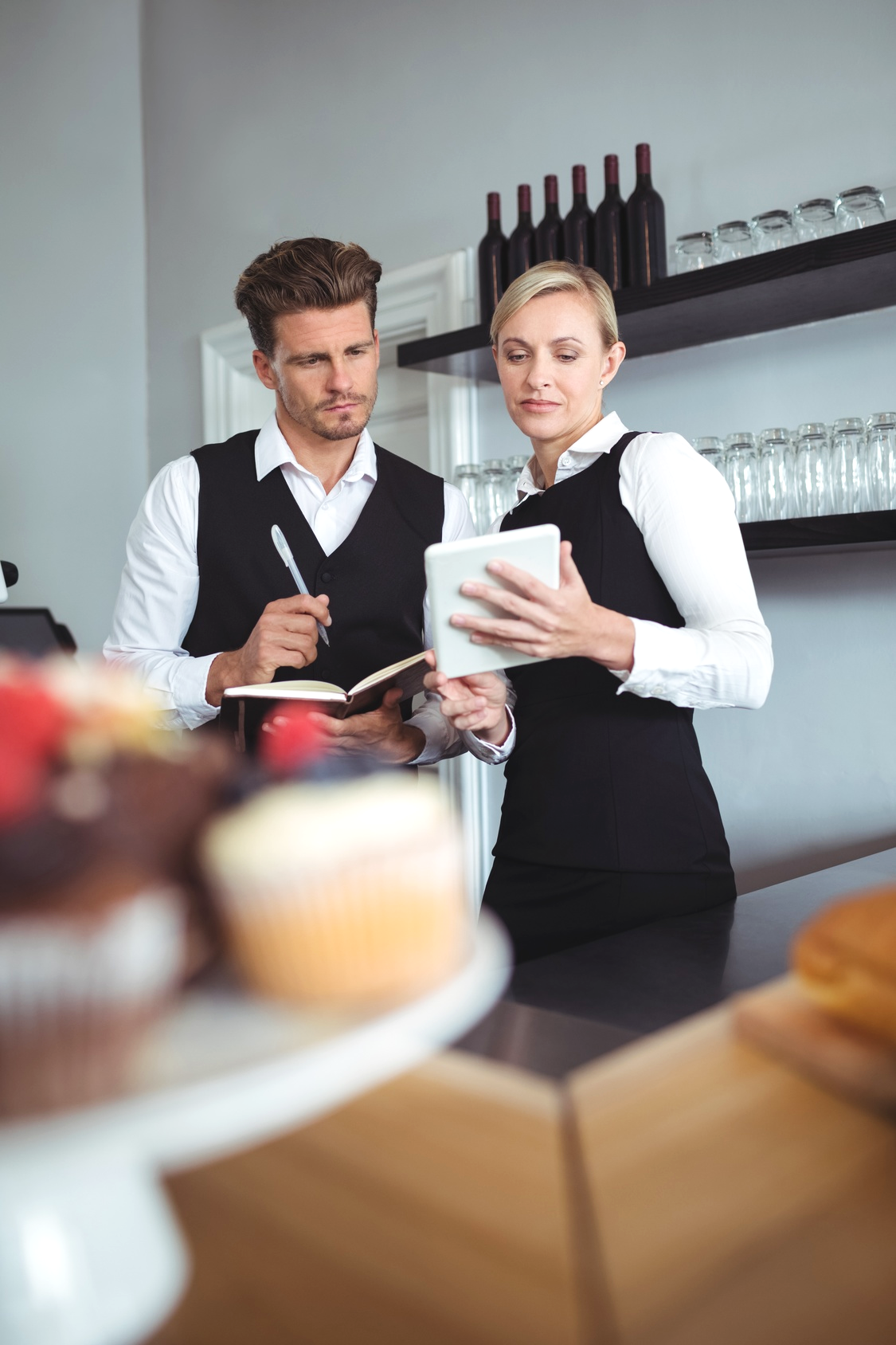 BUDOWANIE RELACJI INTERPERSONALNYCH W ZESPOLE. KOMUNIKOWANIE SIĘ Z LUDŹMI BĘDĄCYCH W RÓŻNYCH SYTUACJACH ZAWODOWYCH I ŻYCIOWYCH.
Kompetencjami wpływającymi znacząco na wizerunek i jakość pracy kelnera są:
szybkie nawiązywanie kontaktów,
aktywne słuchanie,
odczytywanie i nadawanie informacji zwrotnej,
współpraca w zespole i przekazywanie informacji.

Wymienione umiejętności powinien posiadać również trener, aby kształtować je u uczestników szkoleń.
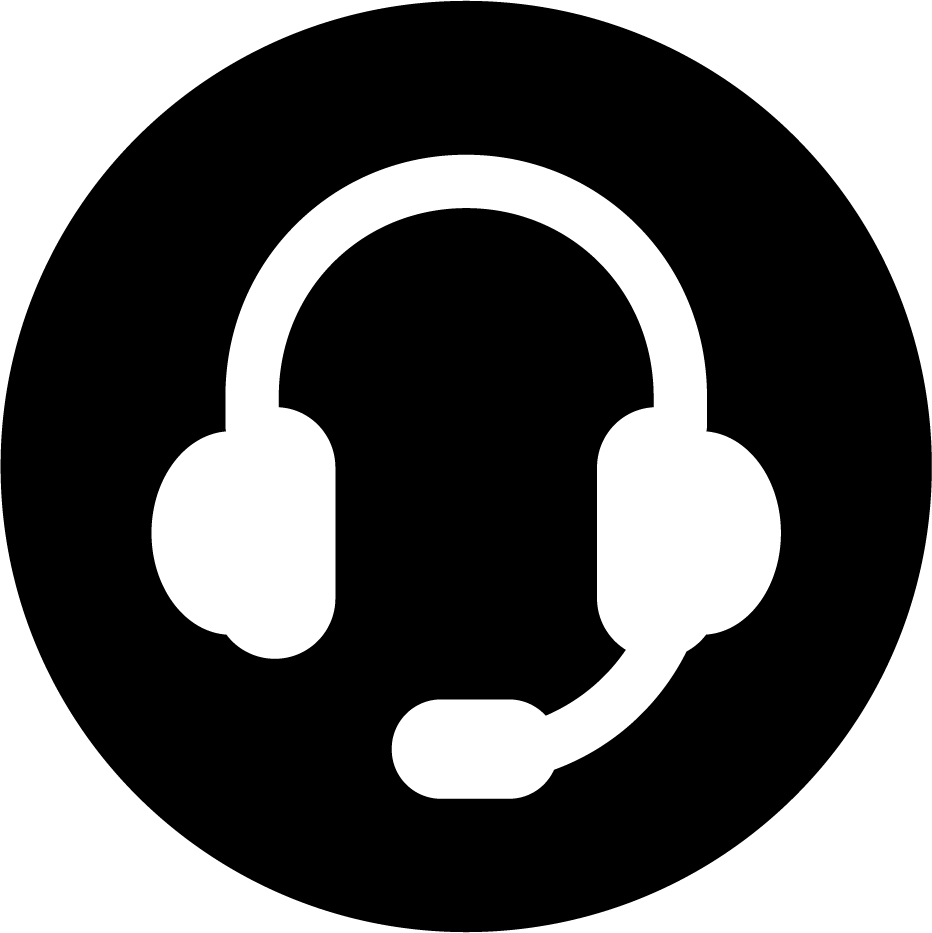 PODCAST 
nagranie nr 2
26
KOMUNIKACJA INTERPERSONALNA
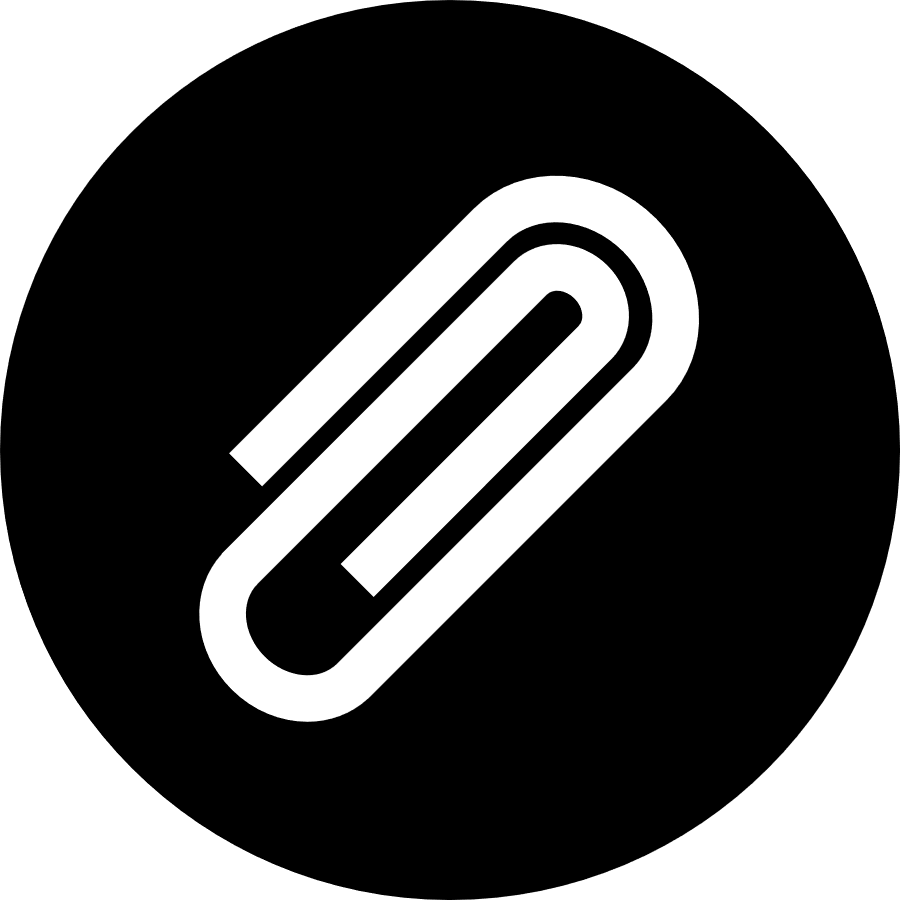 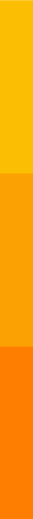 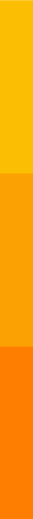 SYGNAŁ
INTENCJA
WIADOMOŚĆ
KODOWANIE
NADAWCA
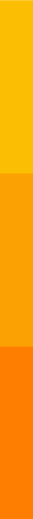 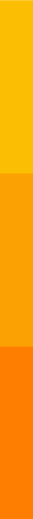 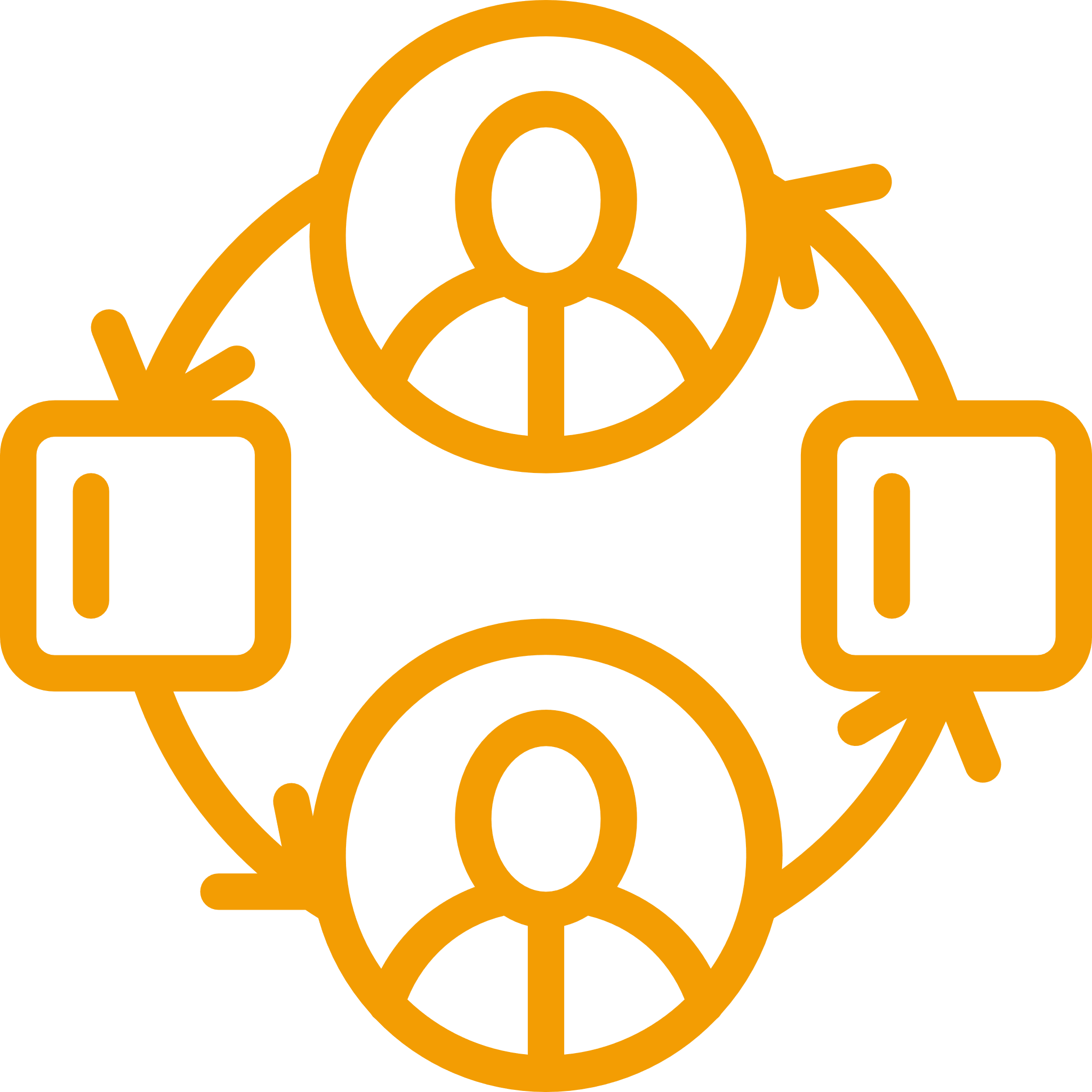 FEEDBACK
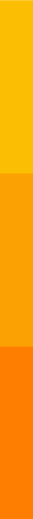 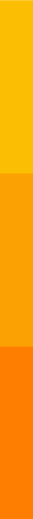 ODKODOWANIE
ODBIÓR SYGNAŁU
INTERPRETACJA
WIADOMOŚĆ ODTWORZONA
ODBIORCA
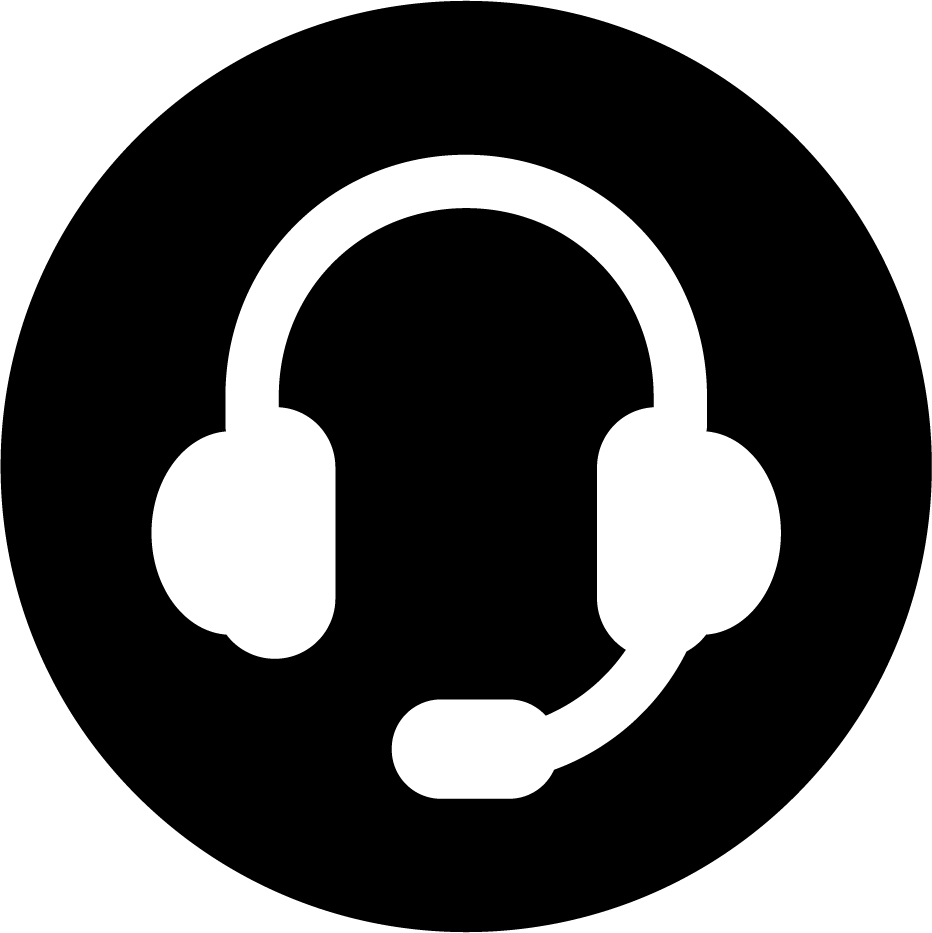 PODCAST nagranie nr 2
ZAŁĄCZNIK
Karta pracy 2 i 3
27
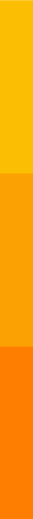 KOMUNIKACJA INTERPERSONALNA
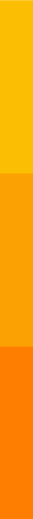 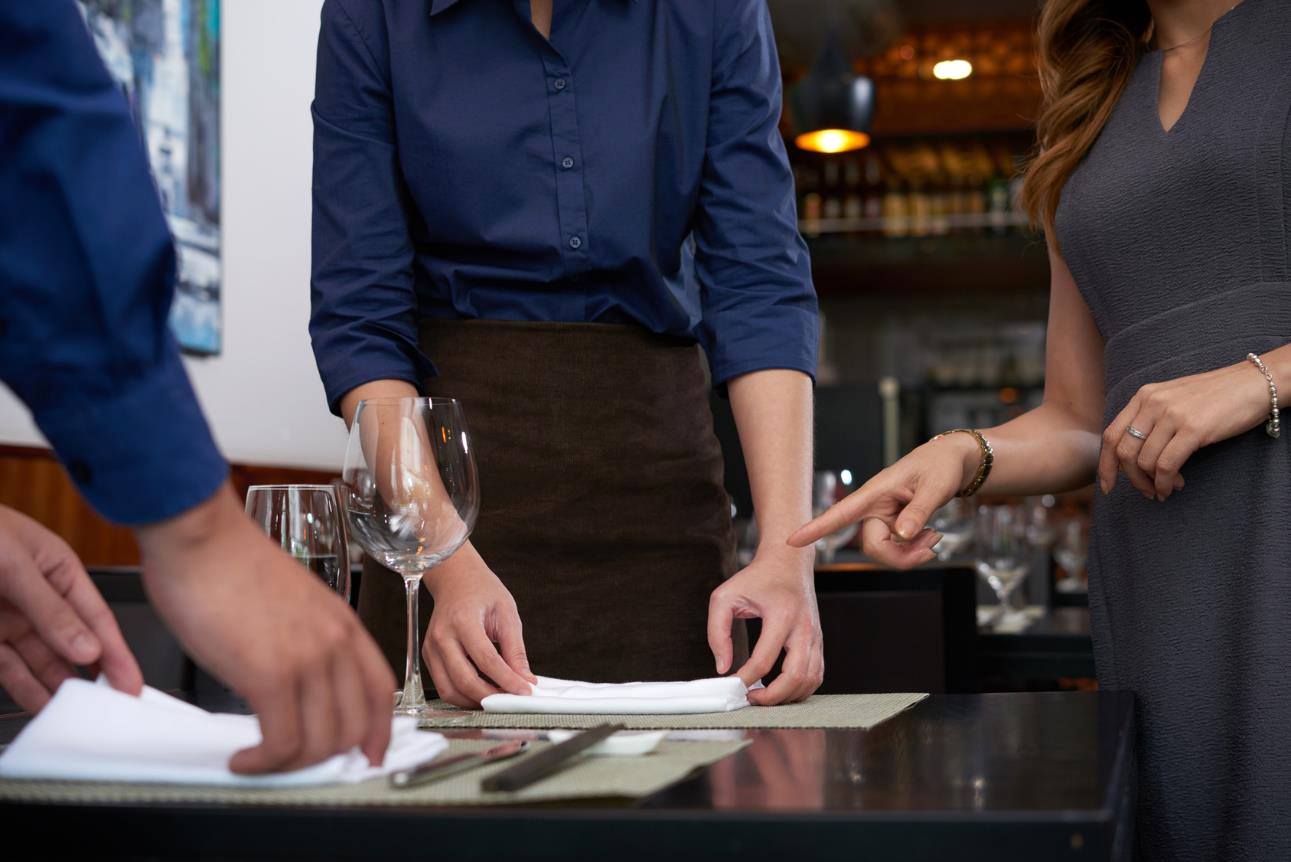 KOMUNIKACJA JEDNOKIERUNKOWA
ODBIORCA
NADAWCA
JEST WSKAZANA:
gdy komunikat jest prosty i zrozumiały, np.: trener informuje, że po przerwie każdy ma przygotować serwisowy wózek kelnerski,
gdy komunikowanie się musi być szybkie, np.: „Uwaga, proszę sprawdzić, czy nakrycie jest kompletne!”
gdy nadawcy zależy na bezdyskusyjnym przekazaniu komunikatu np.: „Proszę Państwa, koniec przerwy!”
28
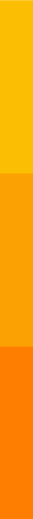 KOMUNIKACJA INTERPERSONALNA
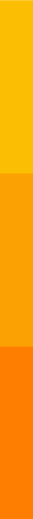 Współpraca z grupą
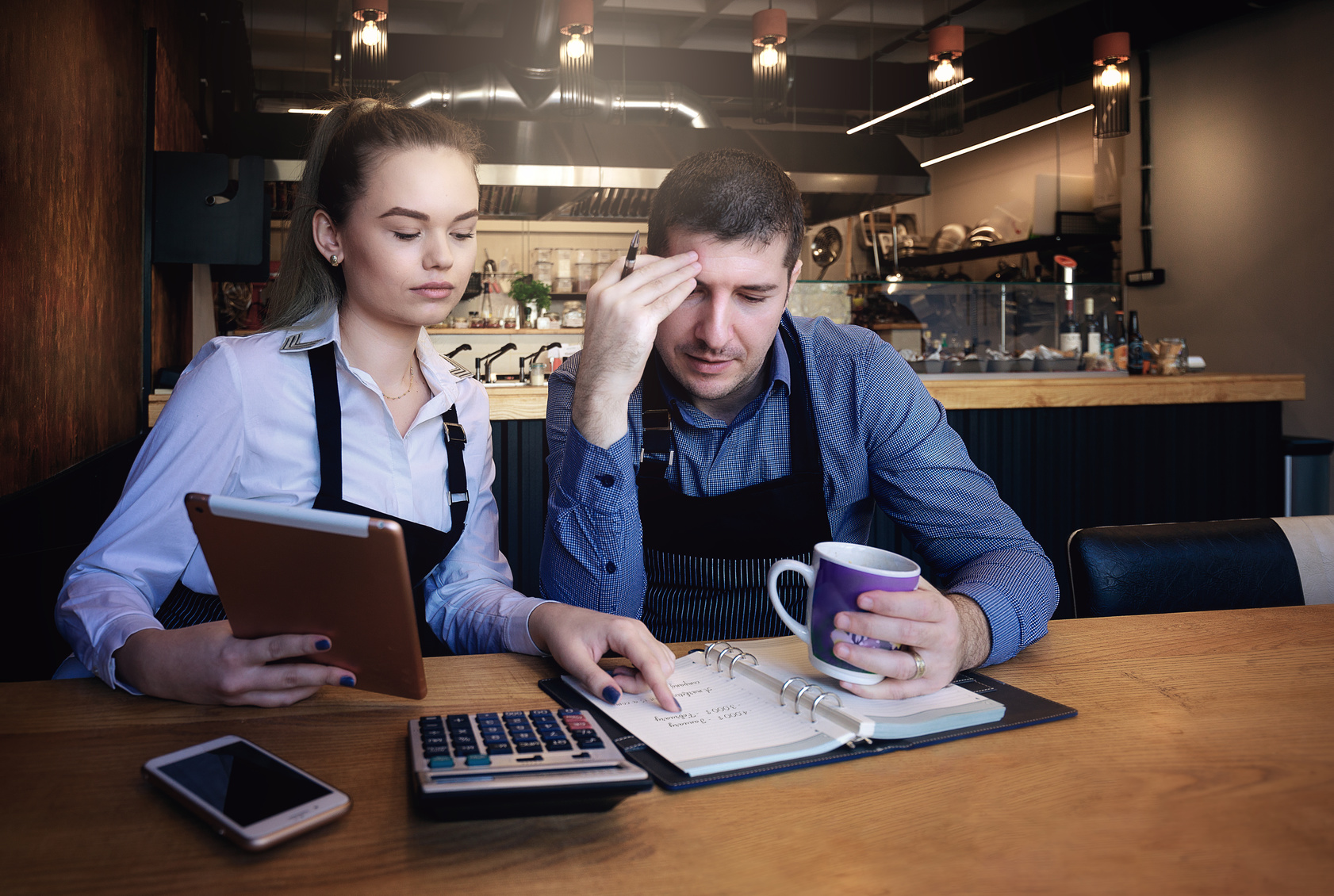 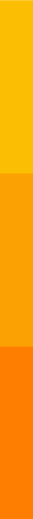 KOMUNIKACJA DWUKIERUNKOWA
ODBIORCA
NADAWCA
JEST ZALECANA:
gdy ważna jest doskonałość, np.: przy obsłudze gości wyjątkowych, np. VIP-ów,
gdy trener chce, by beneficjenci uczestniczyli w czymś, 
       np. w analizowaniu przebiegu CYKLU KOLBA,
gdy chcemy poznać punkt widzenia rozmówcy np. dlaczego flambirowane warzywa i owoce są smaczniejsze niż podane klasycznie,
gdy trener chce zminimalizować prawdopodobieństwo wystąpienia błędu, np. niewłaściwego nakrycia stołu.
29
KOMUNIKACJA INTERPERSONALNA
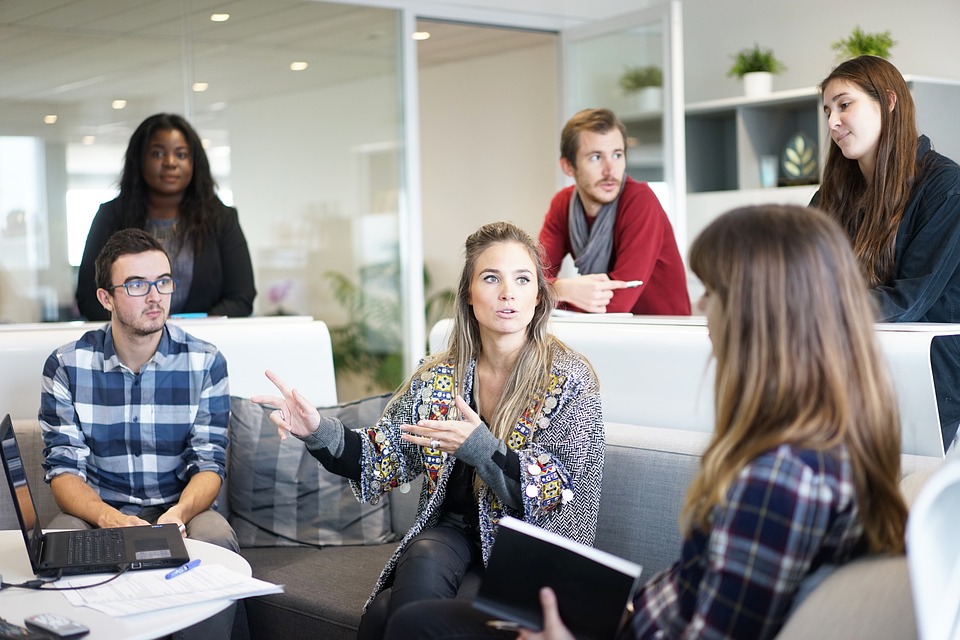 TECHNIKI KOMUNIKACJI WERBALNEJ
Techniki zwiększające obrazowość komunikatu
Techniki zwiększające dobitność komunikatu
Techniki wzmagające napięcie
Techniki poprawiające wrażenie estetyczne
30
KOMUNIKACJA INTERPERSONALNA
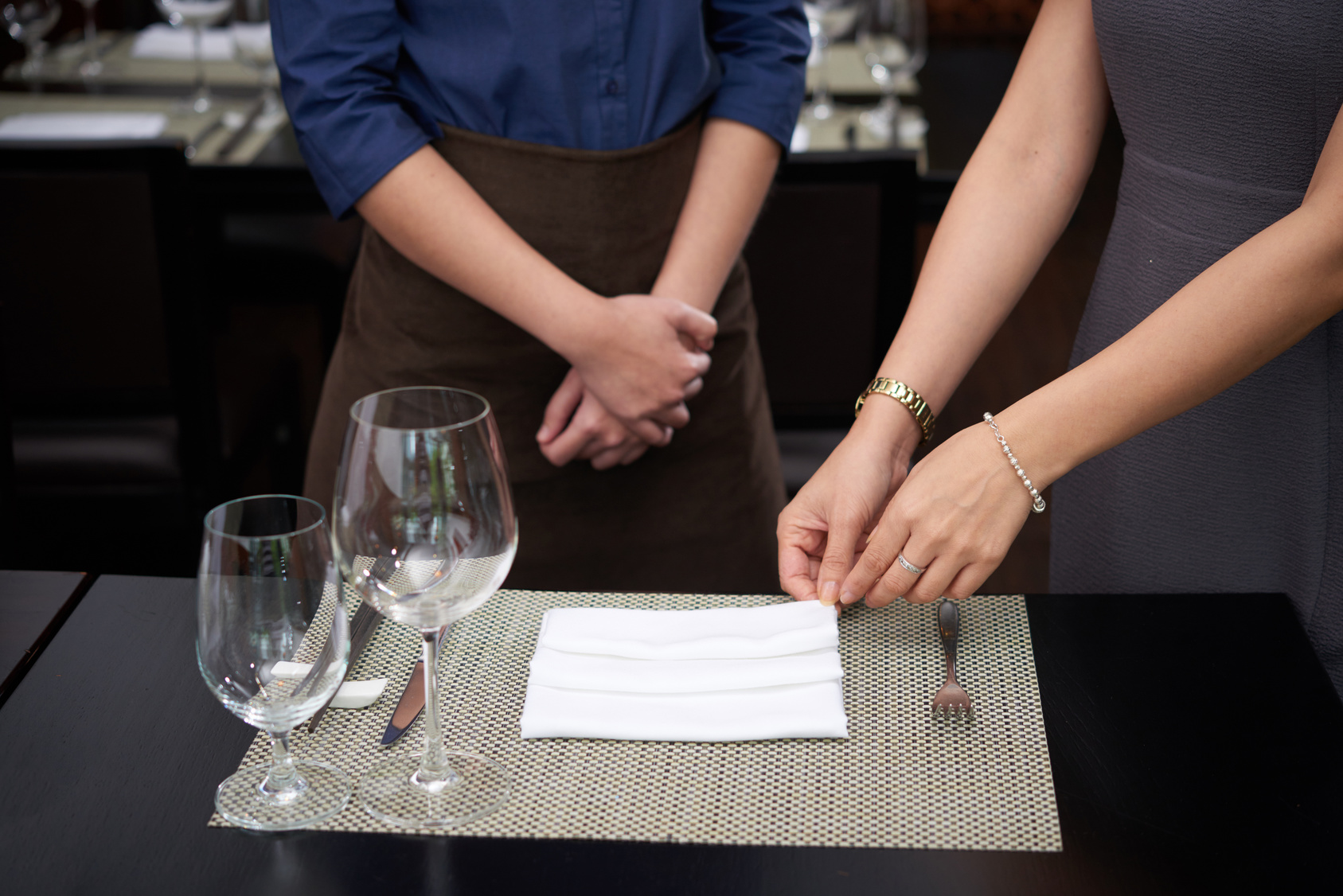 TECHNIKI KOMUNIKACJI WERBALNEJTECHNIKI ZWIĘKSZAJĄCE OBRAZOWOŚĆ KOMUNIKATU
Przykład – wczoraj podczas flambirowania wiśni do deseru, zdarzyło mi się …
Porównanie – Te skarmelizowane owoce  były tak jak najbardziej wyrafinowany deser…
Ilustracja – Nieelegancki kelner to postrach gości…
Narracja – Kiedy już przejdziecie przez salę, zanim przystąpicie do prezentowania flambirowanego deseru gościom na talerzach ….
31
KOMUNIKACJA INTERPERSONALNA
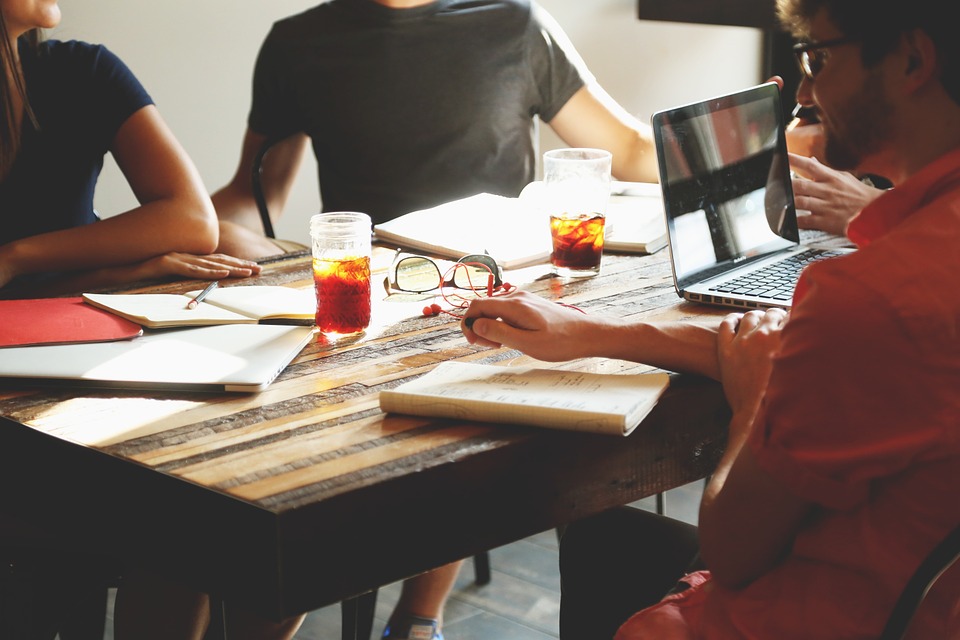 TECHNIKI KOMUNIKACJI WERBALNEJTECHNIKI ZWIĘKSZAJĄCE DOBITNOŚĆ KOMUNIKATU
Powtórzenie – „Wodę należy nalewać do szklanki ściance, zdecydowanie i sprawnie. Należy wodę nalewać po ściance, ruchem zdecydowanym…..
Wzmocnienie – „Tłumaczyłem koledze, żeby poprawił ułożenie zastawy stołowej, kładłem mu to do głowy, prosiłem…”
Apel – „Nie możecie Państwo pozwolić sobie na niewłaściwe uwagi podczas  obsługi klienta czy przyjmowania zamówienia”.
Cytaty, przysłowia  – Należy stosować w pojedynczych sytuacjach.
32
KOMUNIKACJA INTERPERSONALNA
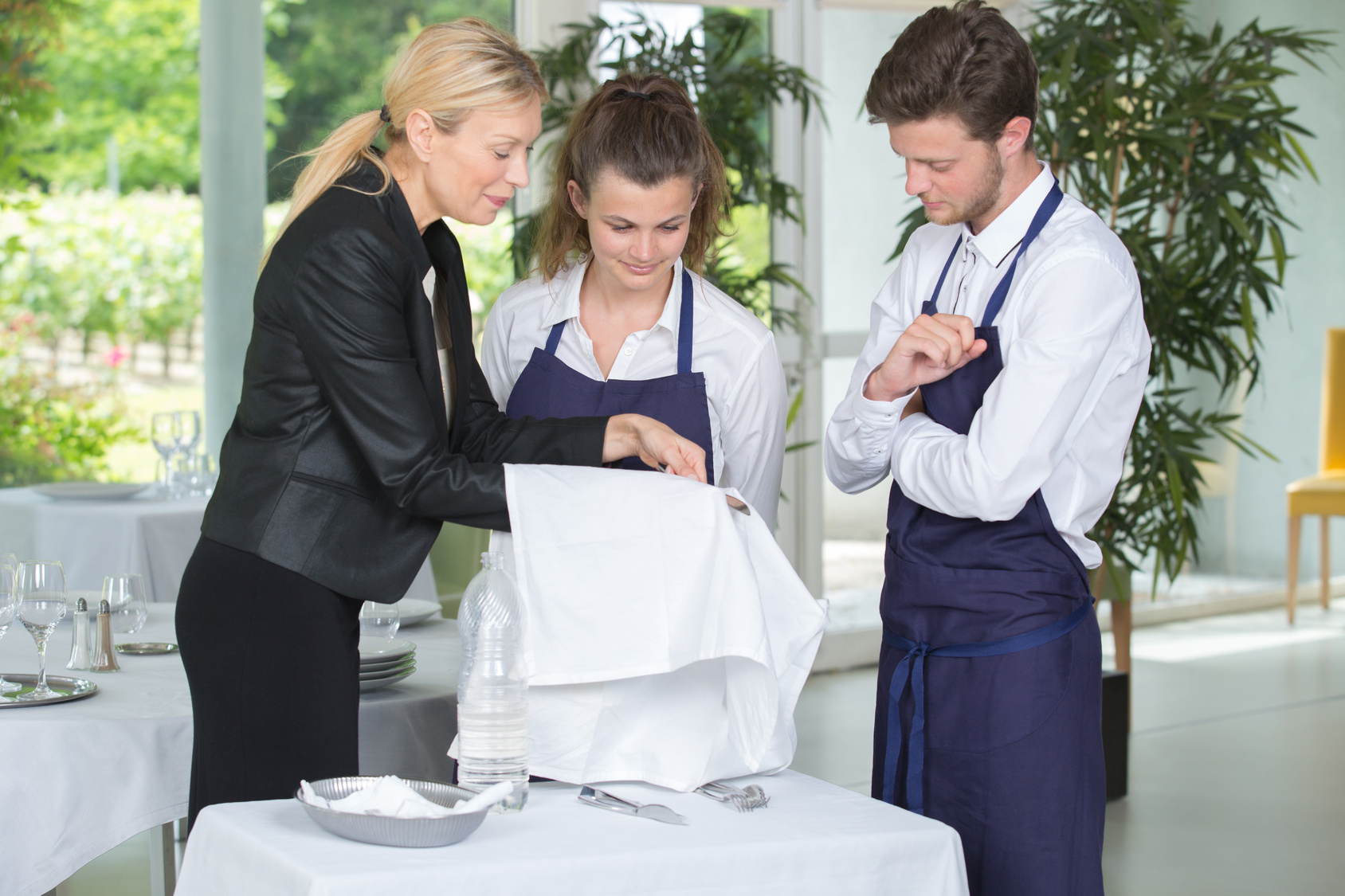 TECHNIKI KOMUNIKACJI WERBALNEJTECHNIKI WZMAGAJĄCE NAPIĘCIE
Kontrast  – Musicie Państwo podczas obsługi gości jednocześnie mówić i notować.
Łańcuch – Jeśli umiesz podać , flambirowanane owoce to jesteś dobrym kelnerem. Jeśli umiesz je przygotować przy gościach, to jesteś lepszym kelnerem. Jeśli umiesz je efektownie skropić alkoholem i zapalić przy gościach  i podać płonący deser to jesteś bardzo dobrym kelnerem.
Zaskoczenie – Ja również jestem za skróceniem zajęć, ale uważam, że powinniśmy wykonać poprawnie wszystkie ćwiczenia. 
Zapowiedź – A po przerwie niespodzianka! Przygotowałam dla Państwa coś specjalnego. Będziemy flambirować owoce  do deseru.
33
33
KOMUNIKACJA INTERPERSONALNA
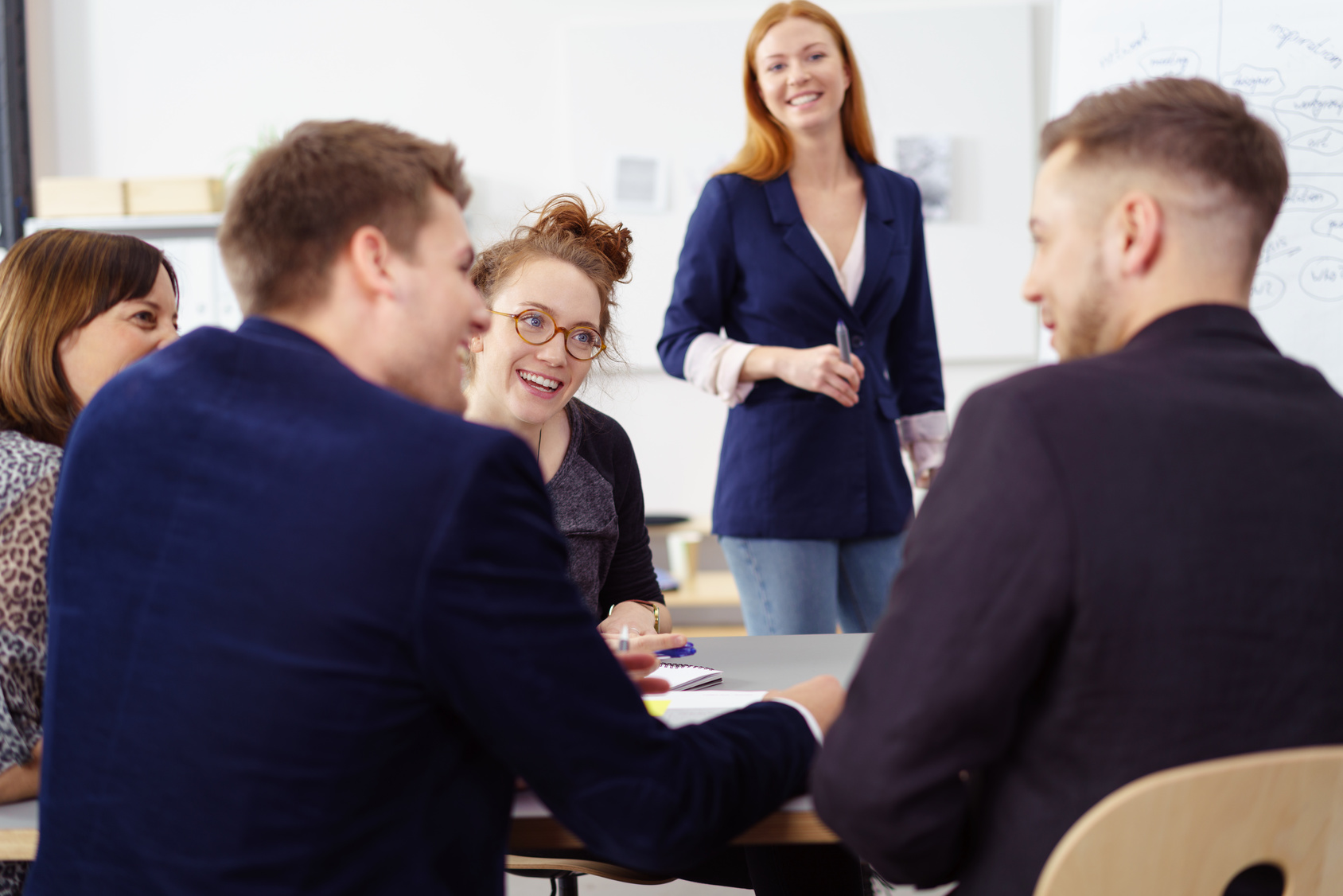 TECHNIKI KOMUNIKACJI WERBALNEJTECHNIKI POPRAWIAJĄCE WRAŻENIA ESTETYCZNE
Gra słów – Nie rzucaj serwety na stół. Połóż ją elegancko.
Aluzja – Domyślacie się Państwo o jaki zachowanie mi chodziło. 
Hiperbola (zamierzona przesada) – A gdy podasz brudne sztućce, to wylądują one na twojej głowie.
Paradoks – Co jest tanie to jest drogie. Te sztućce do ryb do niczego się nie nadają.
34
KOMUNIKACJA INTERPERSONALNA
KOMUNIKACJA WERBALNA
NIE MÓW WSZYSTKIEGO CO WIESZ, 
ALE DOBRZE WIEDZ, 
CO I DLACZEGO MÓWISZ
H.Hamer
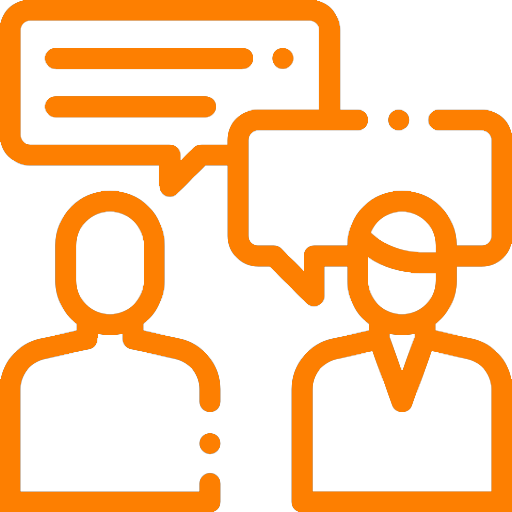 35
KOMUNIKACJA INTERPERSONALNA
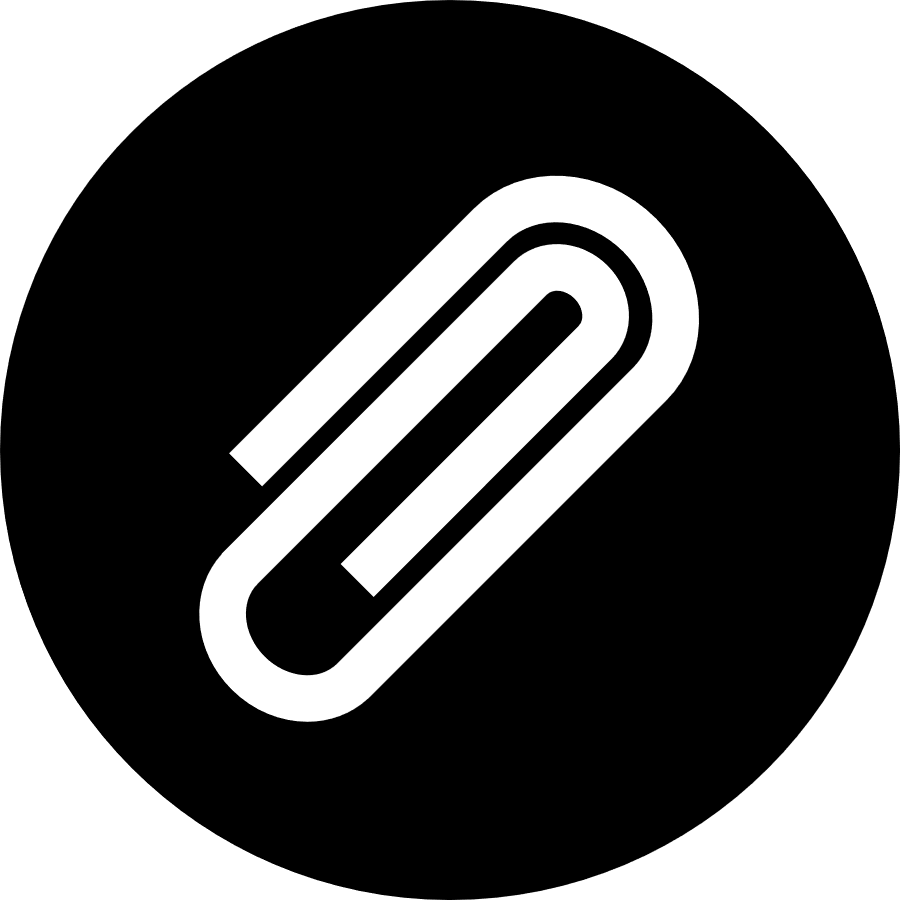 INFORMACJA ZWROTNA – SŁUCHANIE KOMUNIKATÓW
Podczas aktywnego słuchania, co mają do powiedzenia zarówno goście w lokalujak i uczestnicy szkolenia, pamiętaj o:
koncentracji uwagi, żeby niczego nie pominąć,
kontakcie wzrokowym, gdy ktoś mówi do Ciebie,
używaniu zachęcających zwrotów np. „tak”, „rozumiem”,
otwartości na punkt widzenia osoby, której słuchasz,
empatii,
zadawaniu pytań (wyjaśniających, uściślających).
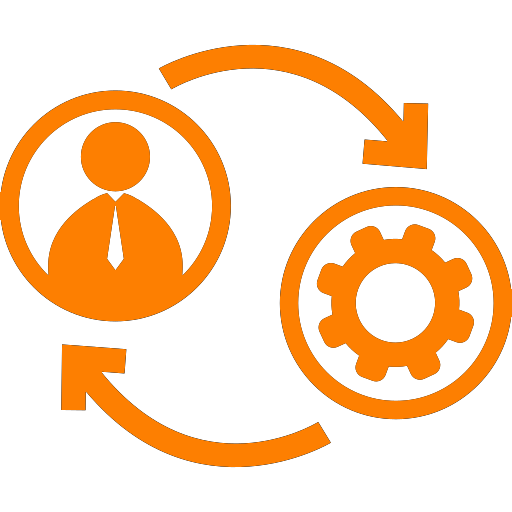 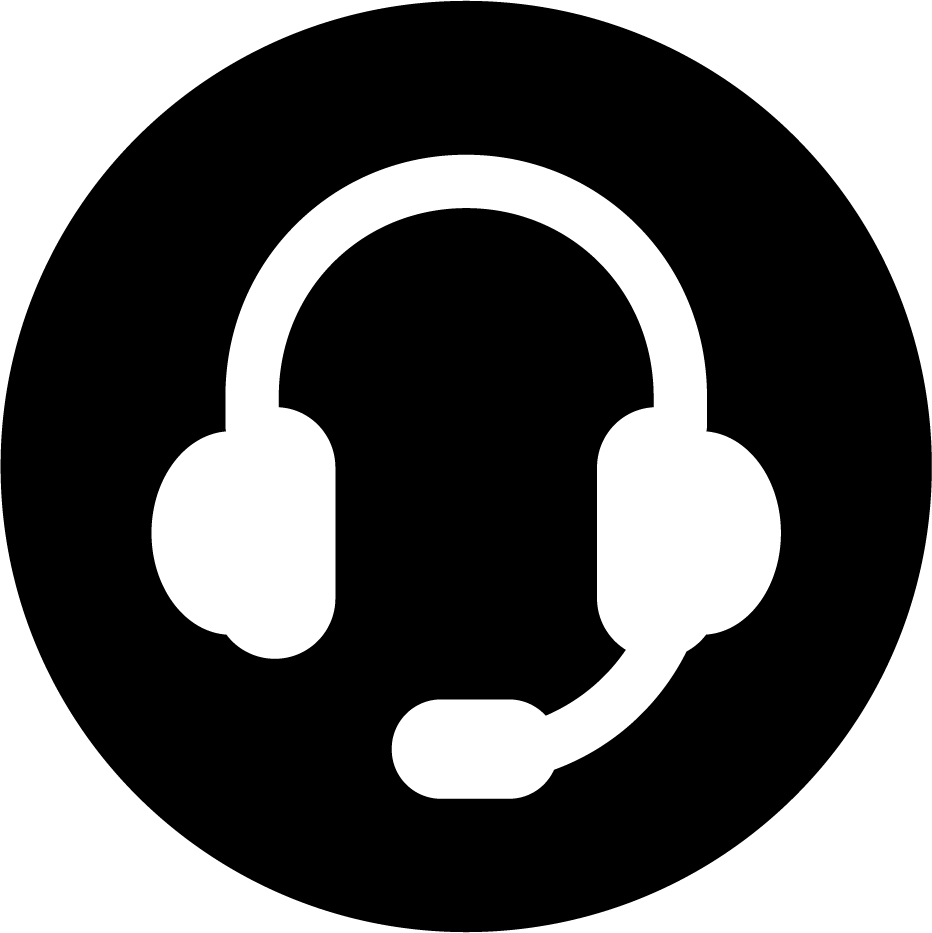 PODCAST nagranie nr 2
ZAŁĄCZNIK
Karta pracy 2 i 3
36
KOMUNIKACJA INTERPERSONALNA
INFORMACJA ZWROTNA – SŁUCHANIE KOMUNIKATÓW
Podczas aktywnego słuchania, co mają do powiedzenia uczestnicy szkolenia, zwróć szczególną uwagę na:
okazywanie szacunku, akceptacji i ciepła (np. gdy ktoś mówi, że w zawodzie kelnera w dużej restauracji zaczyna  dopiero pracować, a wcześniej pracował tylko obsługując imprezy typu wesela czy bankiety i nie potrafi swobodnie prowadzić rozmowę, 
unikanie moralizowania i osądzania, mimo że uczestnik nie słuchał uważne Twojego instruktażu i niewłaściwie ułożył zastawę obiadową.
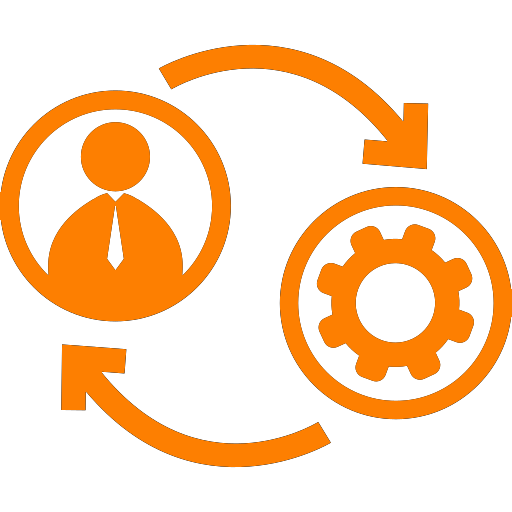 37
37
KOMUNIKACJA INTERPERSONALNA
INFORMACJA ZWROTNA – SŁUCHANIE KOMUNIKATÓW
Nie jesteś dobrym słuchaczem, gdy:
za bardzo przejęty jesteś tym, co chcesz powiedzieć i nie słuchasz uważnie tego, co mówią inni,
czekasz tylko, by wejść w słowo mówiącemu   i przedstawić własny punkt widzenia,
słyszysz tylko to, co chcesz słyszeć,
przerywasz mówiącemu i kończysz za niego wypowiedź, zniekształcając ją do własnych celów.
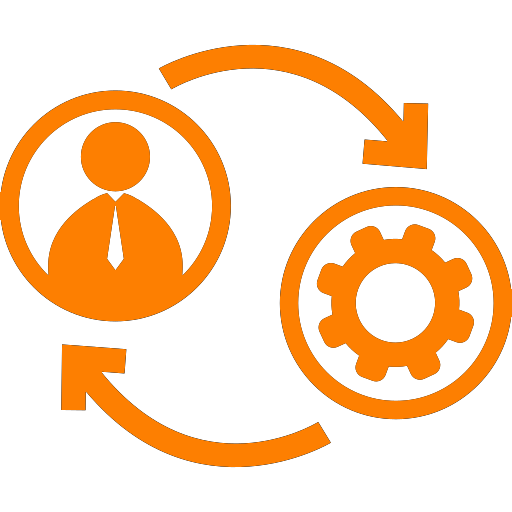 38
KOMUNIKACJA INTERPERSONALNA
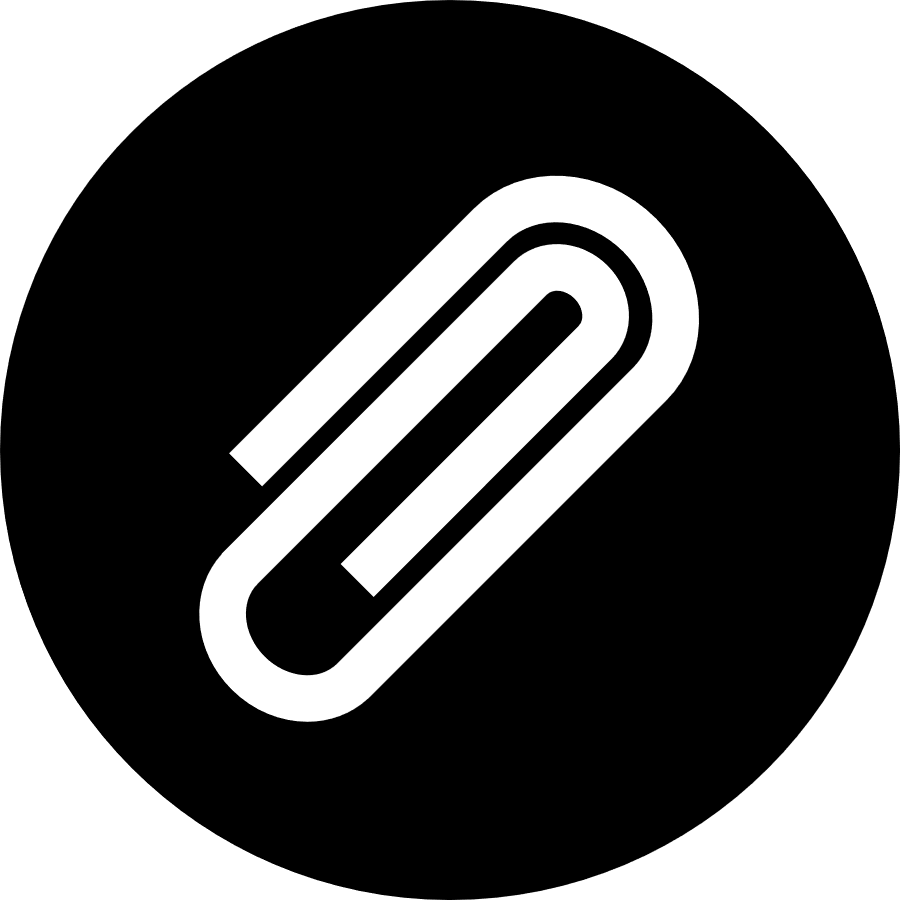 KOMUNIKACJA NIEWERBALNA – MOWA CIAŁA
MIMIKA TWARZY
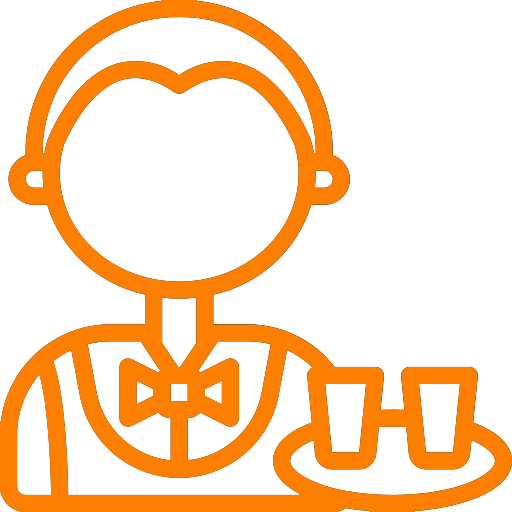 DOTYK I KONTAKT FIZYCZNY
GESTYKULACJA
DŹWIĘKI PARALINGWISTYCZNE
SKOJARZENIA
WYGLĄD ZEWNĘTRZNY
DYSTANS FIZYCZNY
POZYCJA CIAŁA PODCZAS ROZMOWY
KANAŁ WOKALNY
SYGNAŁY KOMUNIKACJI NIEWERBALNEJ
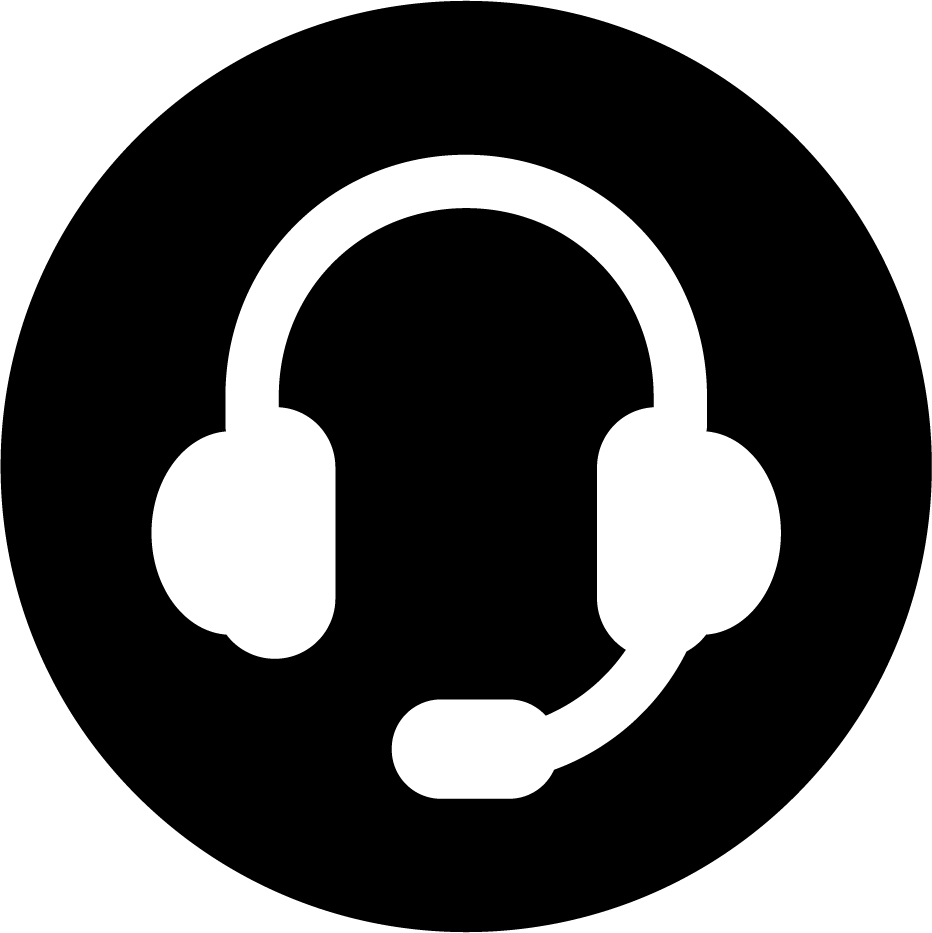 PODCAST nagranie nr 2
ZAŁĄCZNIK
Karta pracy 4
39
KOMUNIKACJA INTERPERSONALNA
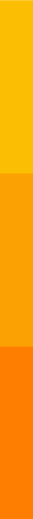 KOMUNIKACJA NIEWERBALNA – MOWA CIAŁA
Sygnały komunikacji niewerbalnej w pracy zawodowej są szczególnie widoczne  u osób pracujących z innymi ludźmi, nawiązujących kontakty, słuchających i przekazujących informacje. 
Wykonywanie zawodu kelnera a także trenera prowadzącego szkolenia wymaga pełnej świadomości własnej mowy ciała, jej odbioru ze strony innych osób oraz umiejętności panowania nad nią.
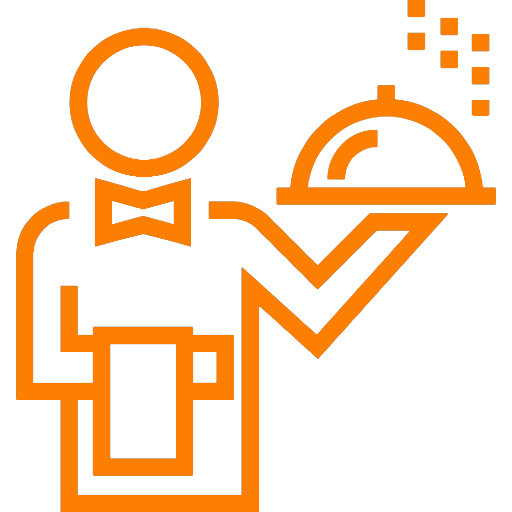 40
KOMUNIKACJA INTERPERSONALNA
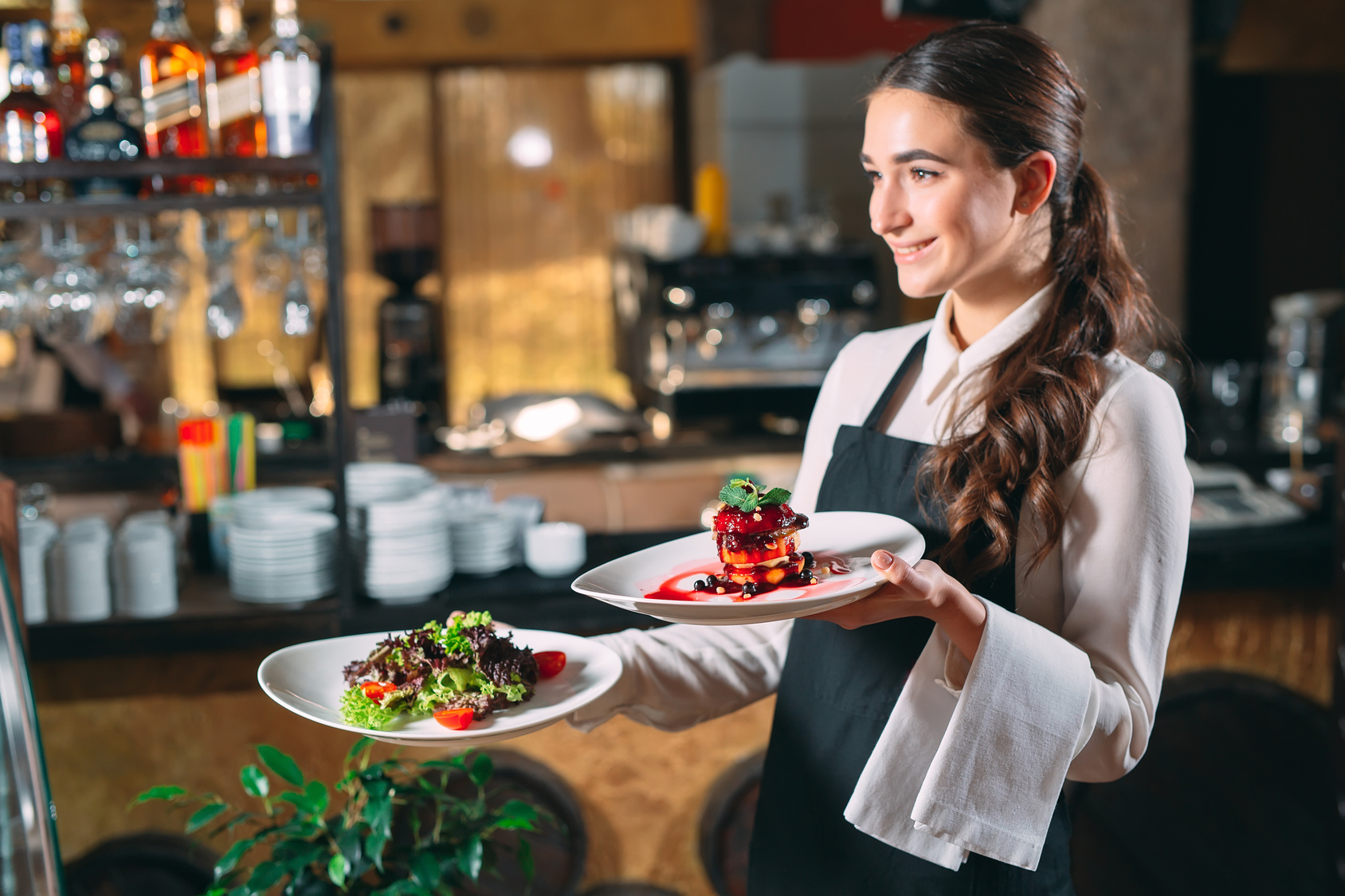 ZNACZENIE KOMUNIKACJI NIEWERBALNEJ
podtrzymywanie komunikacji werbalnej (doradzając wybór wina do posiłku, wskaż, gdzie  się ono znajduje w karcie, by klient mógł się zorientować w cenie, podkreśl mimiką i gestem jego zalety),
komunikowanie postaw i emocji (jeśli uczestnicy szkolenia przestają Cię słuchać i zajmują się czymś innym, wówczas należy na chwilę zmienić temat, powiedzieć żart, anegdotę albo zrobić przerwę),
autoprezentacja, (jeśli pokazując flambirowanie owoców, stoisz prosto, czynności wykonujesz sprawnie i jednocześnie objaśniasz, co robisz, to podkreśli Twoją fachowość jako trenera),
rytuał (np. religijny czy podawania nakrywania do stołu).
41
KOMUNIKACJA INTERPERSONALNA
KONTEKST KULTUROWY
KONTEKST  SYTUACYJNY
KONTEKST WZAJEMNYCH ZWIĄZKÓW
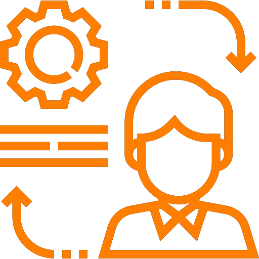 Znaczenia takich samych gestów mogą się różnić w różnych kręgach kulturowych. Jeśli więc obsługujesz na przykład zagranicznego gościa rozważnie ich używaj.
Wiele sygnałów niewerbalnych zmienia swoje znaczenie zależnie od sytuacji, w jakiej znajduje się nadawca np. zaciśnięte dłonie mogą być sygnałem agresji, oznaką dodawania komuś otuchy lub żartobliwym gestem.
Jeżeli interpretację słów potwierdza kilka sygnałów niewerbalnych, tym stają się bardziej jednoznaczne i wiarygodne. Jeśli czegoś gościom nie polecasz, podkreśl to mimiką twarzy i wyważonym gestem.
KONTEKSTOWE ODCZYTYWANIE SYGNAŁÓW NIEWERBALNYCH
42
KOMUNIKACJA INTERPERSONALNA
ODCZYTYWANIE MOWY CIAŁA
43
KOMUNIKACJA INTERPERSONALNA
PRZYCZYNY POWSTAWANIA BARIER W KOMUNIKOWANIU SIĘ
Przeszkodami w komunikacji są wszystkie czynniki utrudniające wymianę informacji. Mogą to być:
różnice poglądów, uznawanych wartości, 
nieznajomość zagadnienia,
brak należytej uwagi,
poziom nieufności,
negatywne skutki emocji np. zdenerwowanie, zazdrość,
niezgodność między komunikatami werbalnymi i niewerbalnymi (fałszywe komunikaty).
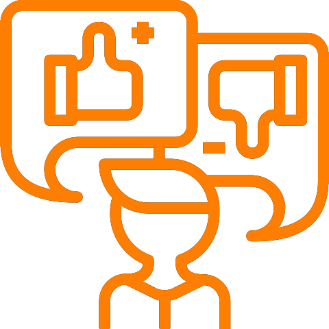 44
KOMUNIKACJA INTERPERSONALNA
BARIERY W KOMUNIKOWANIU SIĘ I SPOSOBY ZAPOBIEGANIA IM
45
KOMUNIKACJA INTERPERSONALNA
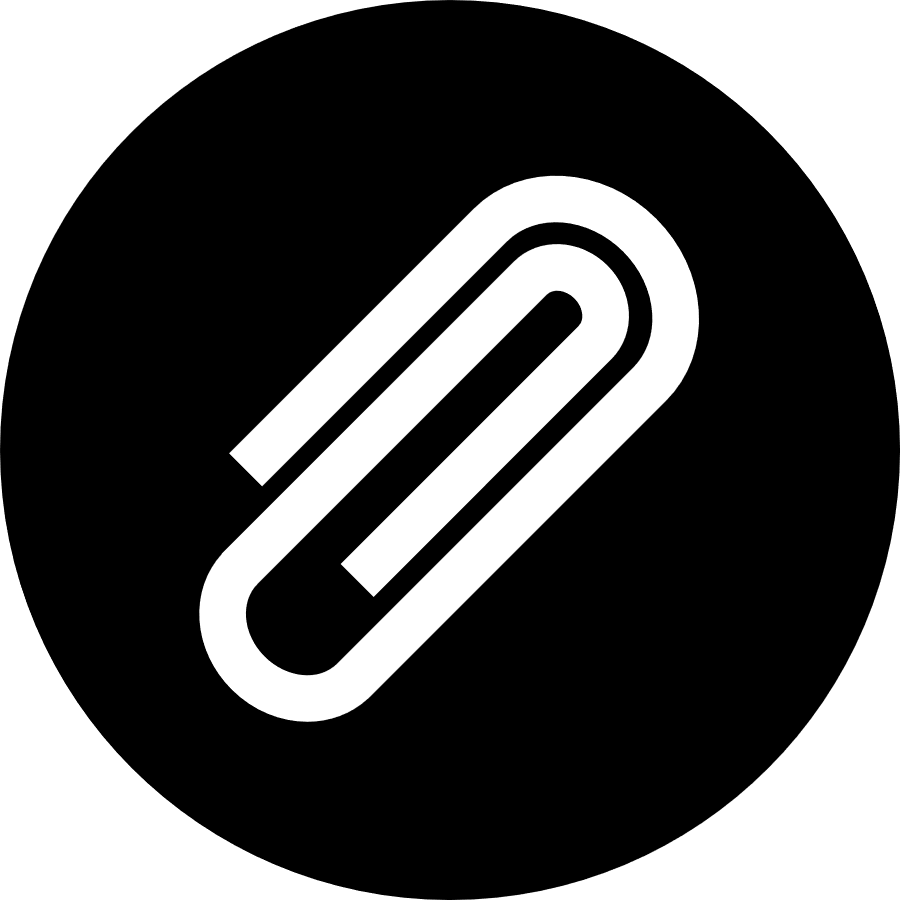 NADAWCO!
ODBIORCO
oddzielaj sprawy ważne od mniej istotnych,
mów do partnera a nie o nim,
wyrażaj potrzeby, obawy, uczucia
nie przeszkadzaj,
poświęć swój czas i uwagę,
sprawdzaj, czy dobrze rozumiesz
przekazuj informacje zwrotne.
powstrzymaj się od oceniania, nie wzbudzaj w rozmówcy poczucia wstydu lub winy, 
nie uogólniaj zbyt często,
nie interpretuj, jeśli ktoś sobie tego nie życzy,
nie dawaj „dobrych rad” – są dobre dla Ciebie, 
poznawaj rozmówcę ostrożnie i delikatnie, sam daj się poznać.
ZAŁĄCZNIK
Karta pracy 2 i 3
46
PRZEJDŹ DO KOLEJNYCH 
MATERIAŁÓW MODUŁU